“Do you need a distance?” 
Optimal Transport for Jet Physics
Speaker: Tianji Cai 蔡恬吉 
Date: Apr 10, 2025
Workshop: Opportunities and Ideas at the QCD Frontier
Venue: 中国高等科学技术中心
1
2
Our works: The Star Wars Optimal Transport Series
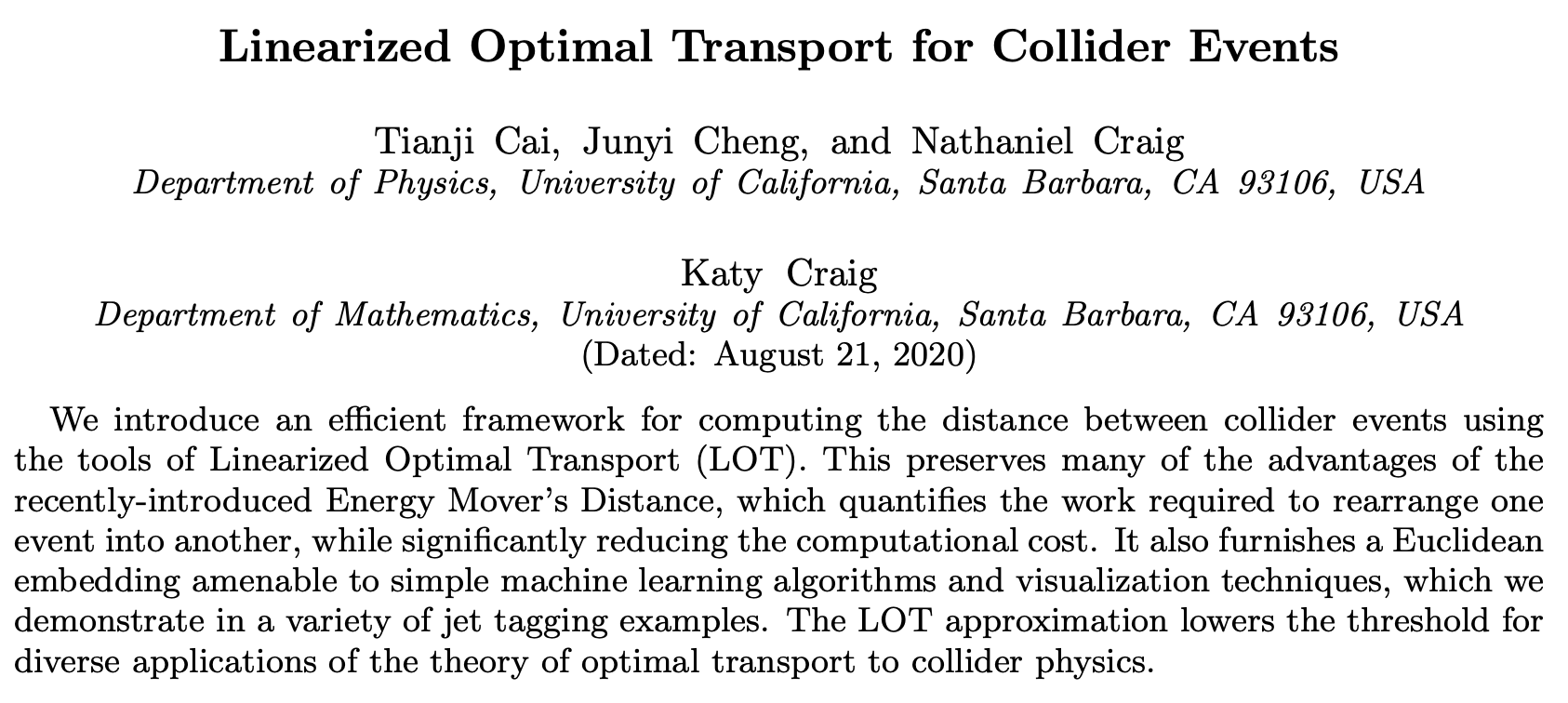 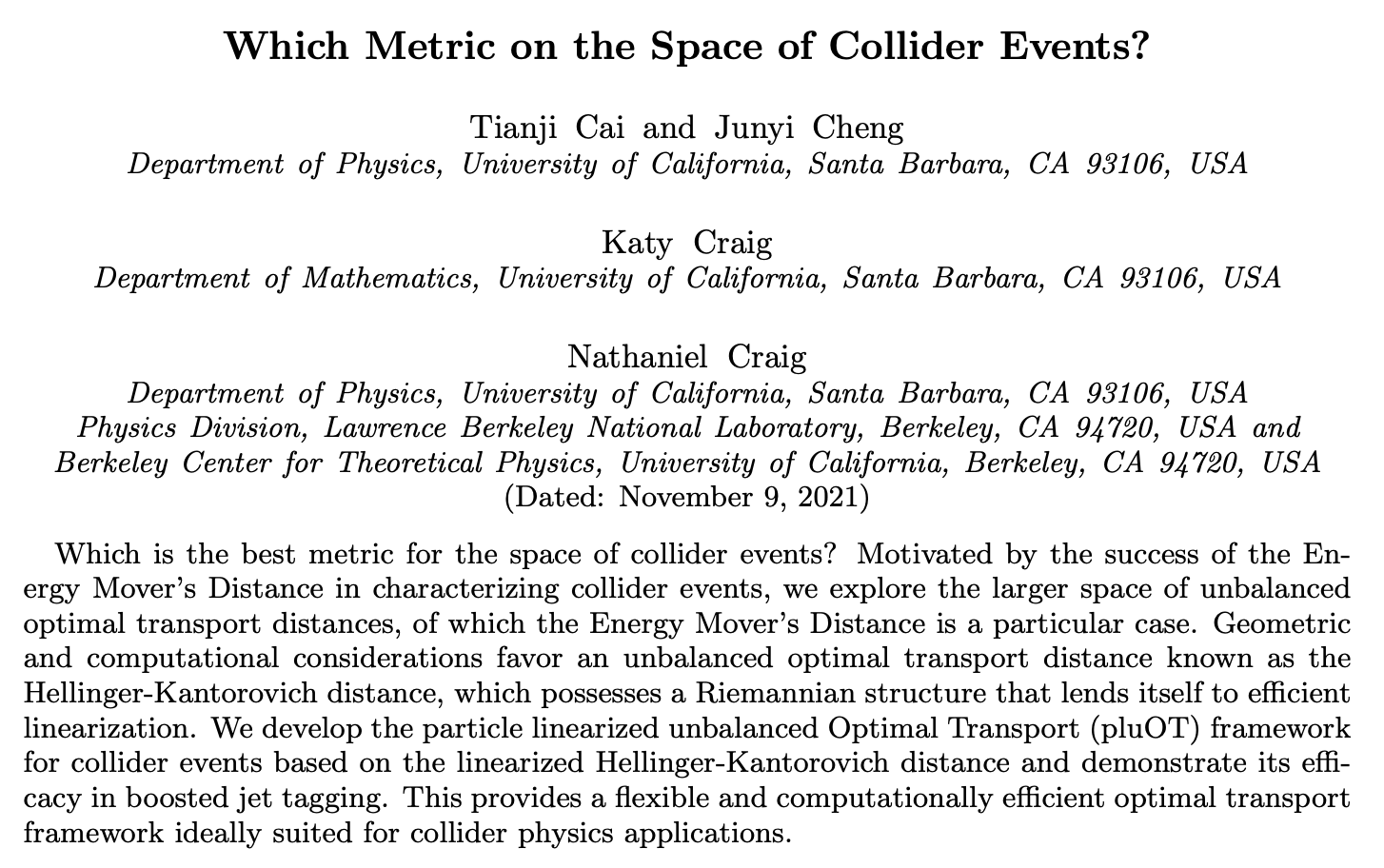 2021
2020
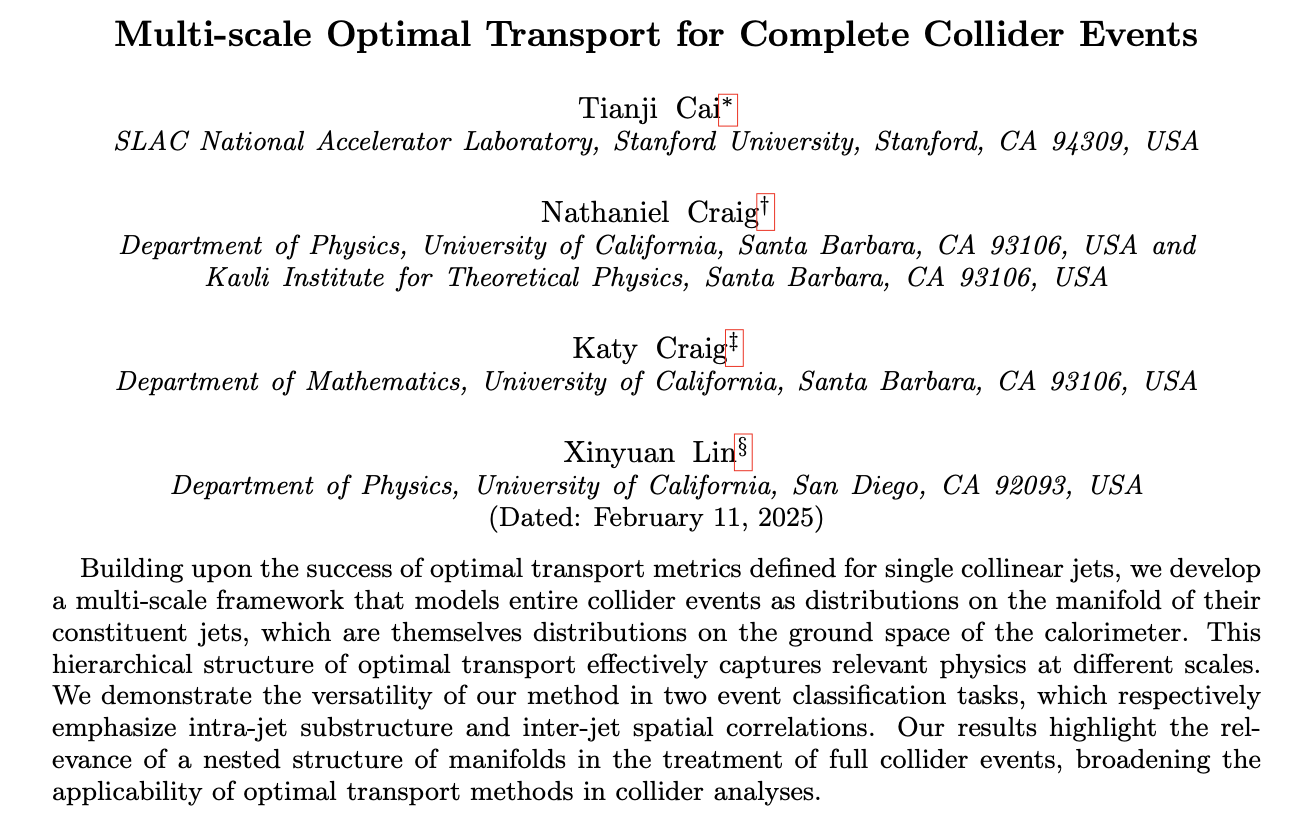 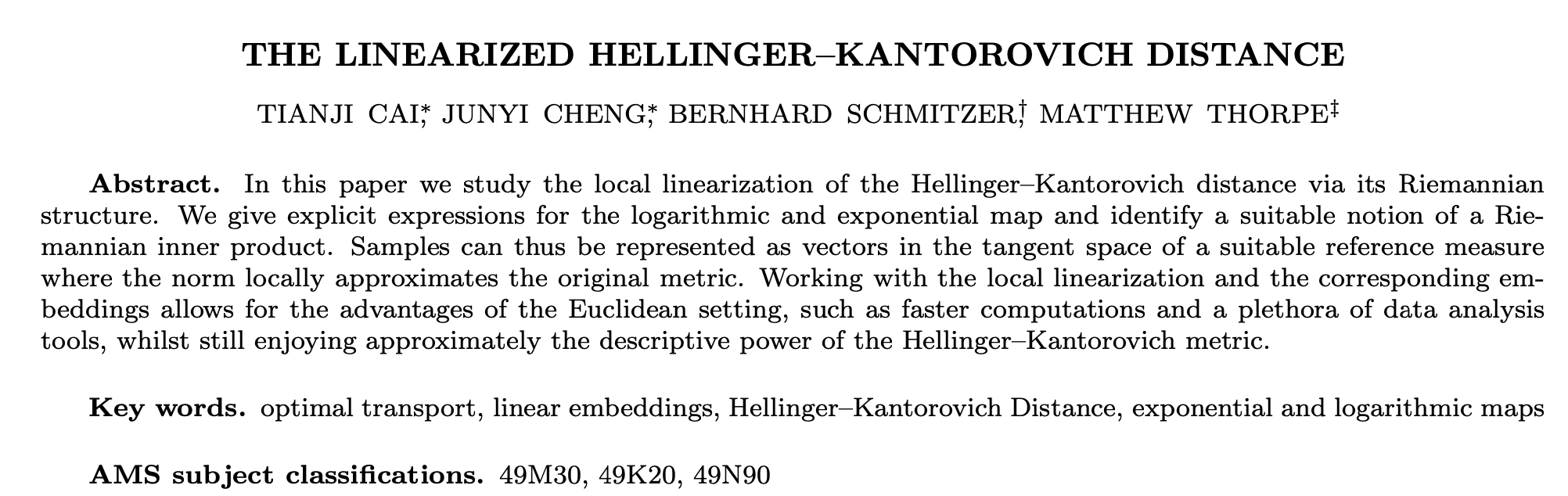 2021
2025
Tianji Cai, Nathaniel Craig, Katy Craig, Junyi Cheng, Xinyuan Lin, Jessica Howard, Hancheng Li, Bernhard Schmitzer, Matthew Thorpe
1. Why care about OT?
… because OT defines a metric on the space of collider events with many practical benefits and deep theoretical insights. 😎
3
4
A New Era for Jet Study
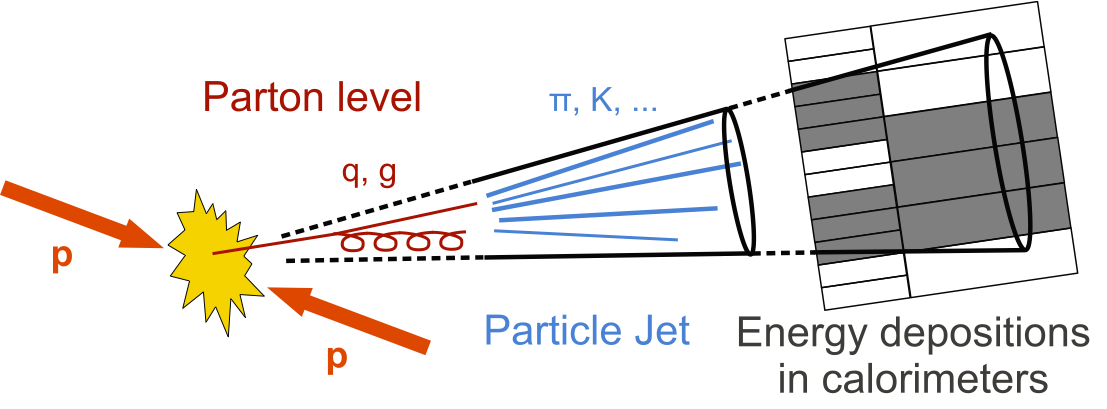 Foundation Models
DL Models
Handmade Observables
Representation Space 
→ A physically meaningful metric!
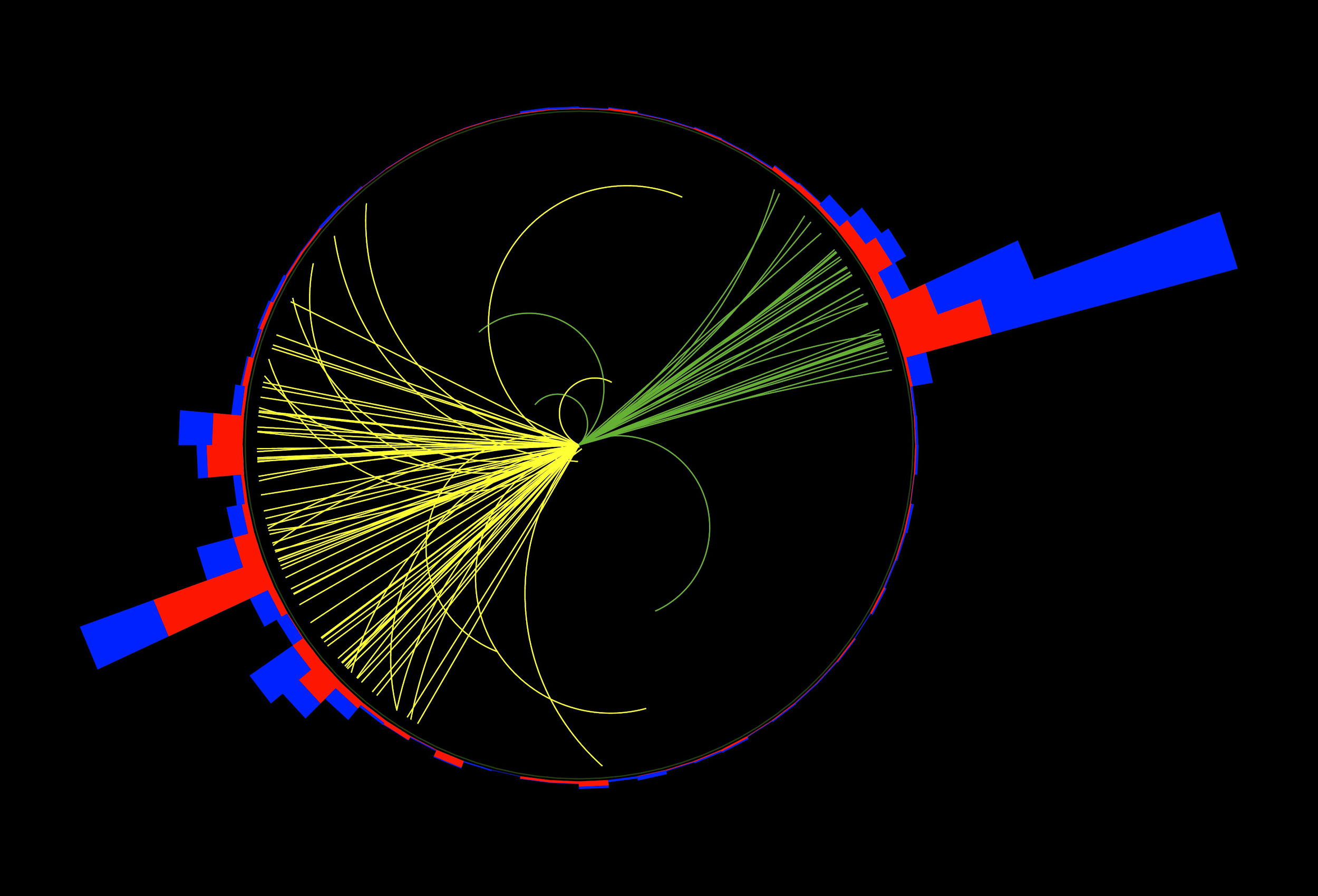 Event display: 2 top quarks
t → 3-pronged jet
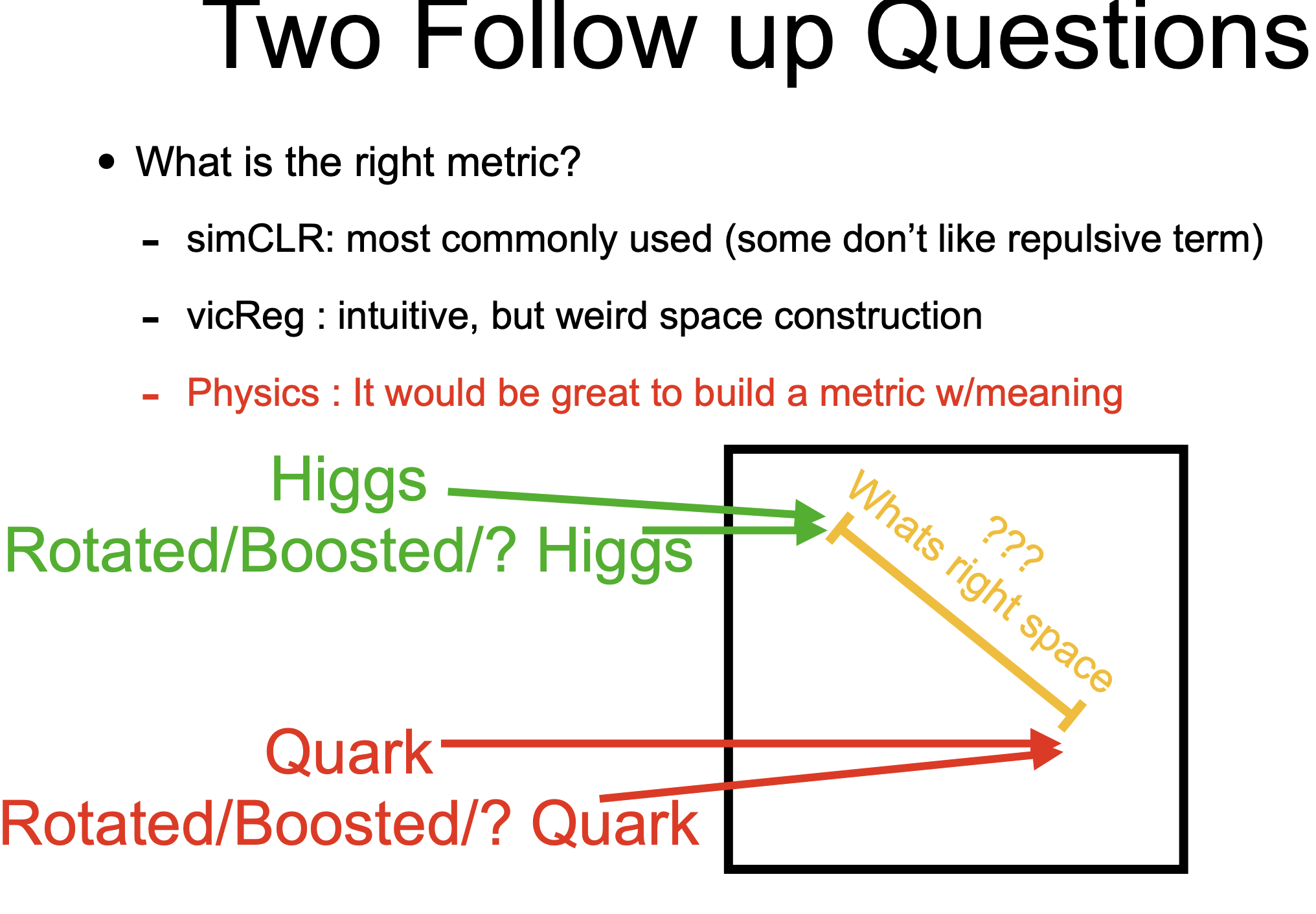 Here is a jet!
Image from 
Philip Harris’s talk.
Another jet!
5
What is our data type?
Example jet image, Fig 2.2 in Hadronic Jets.
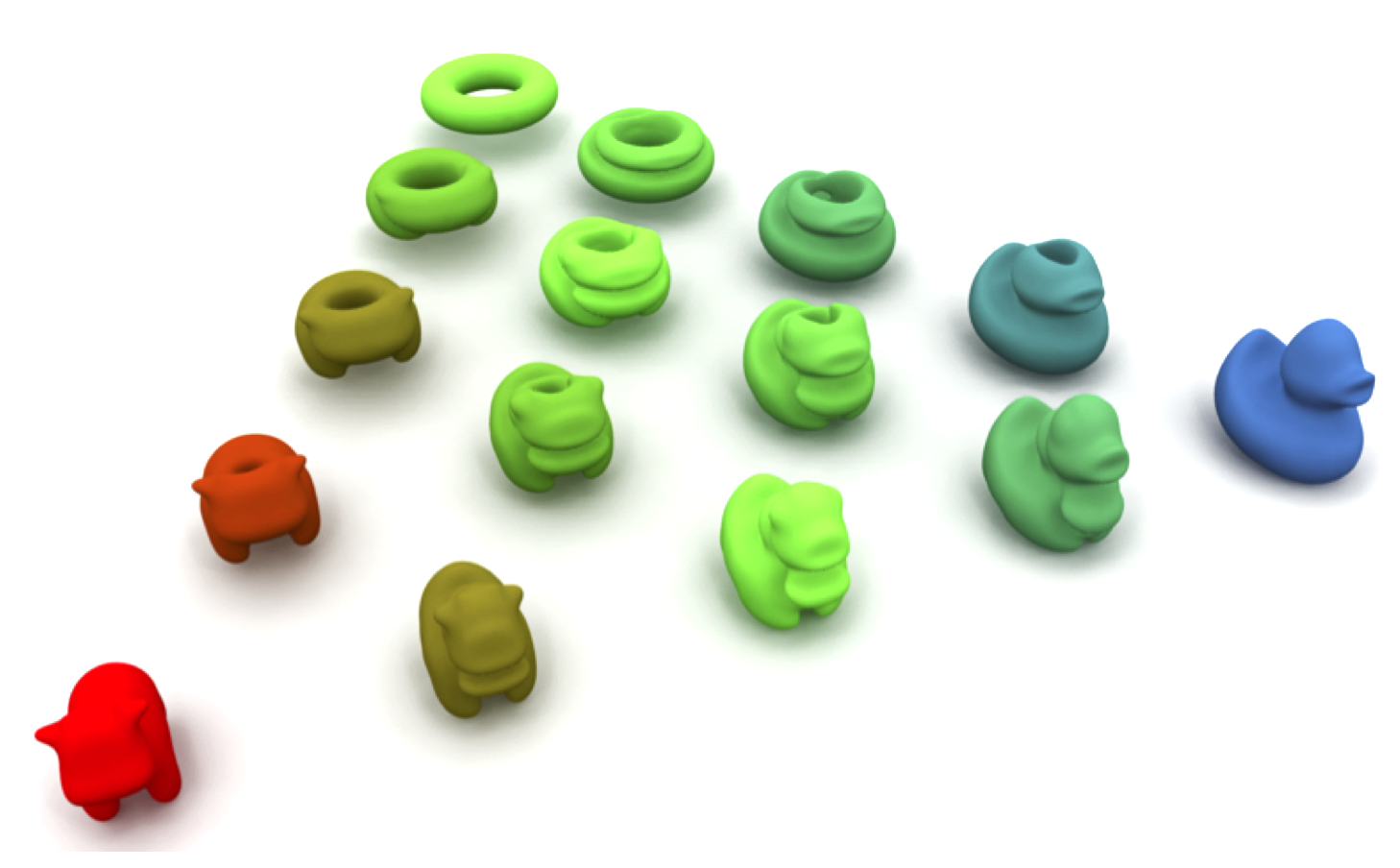 Fig 4 in paper.
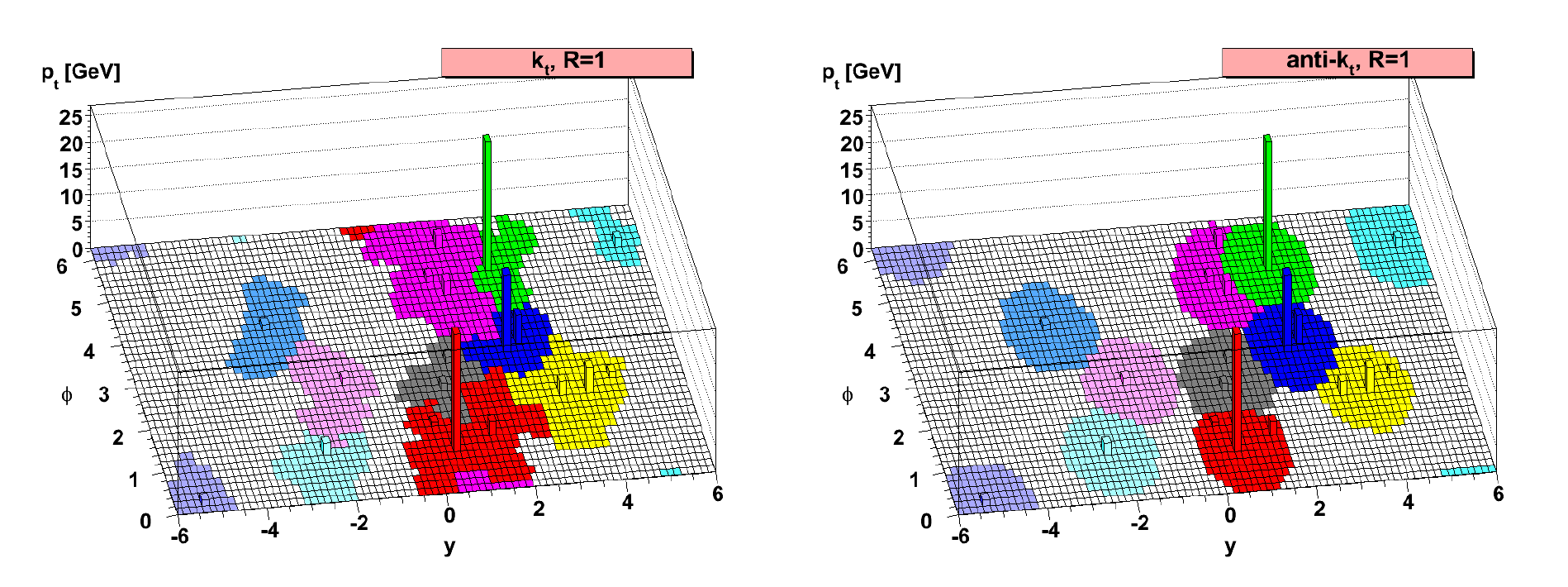 Large distance
Small distance
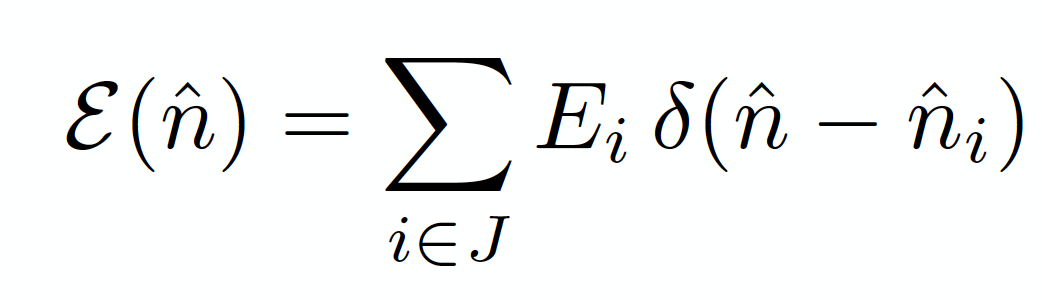 Discrete distributions
Optimal Transport
Energy flow of a jet on the y-phi plane can be seen as a discrete distribution.
Define distances between distributions &  Morph one distribution into another.
6
Why is normal Euclidean distance not good enough?
Consider two particles with unit energy.
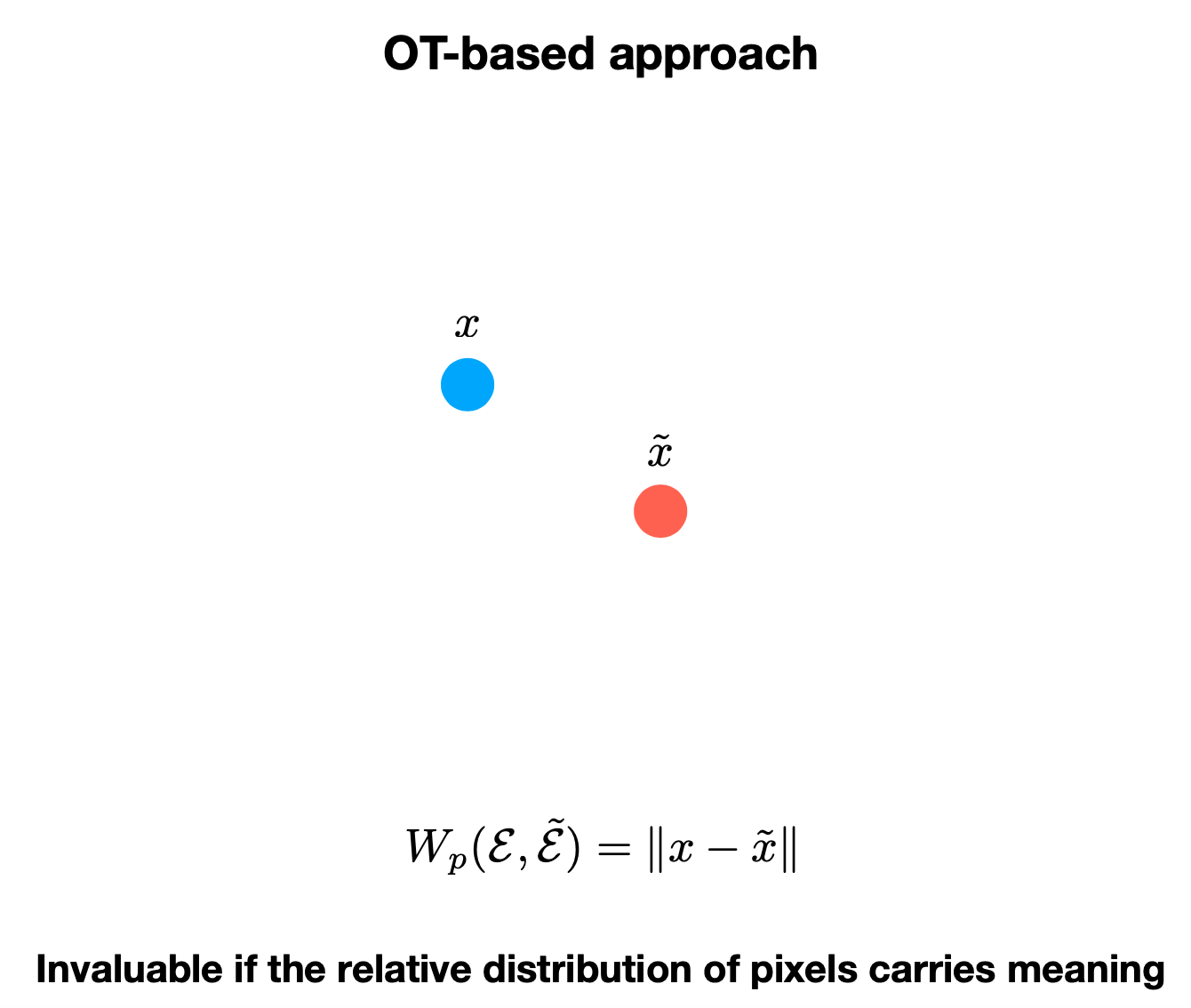 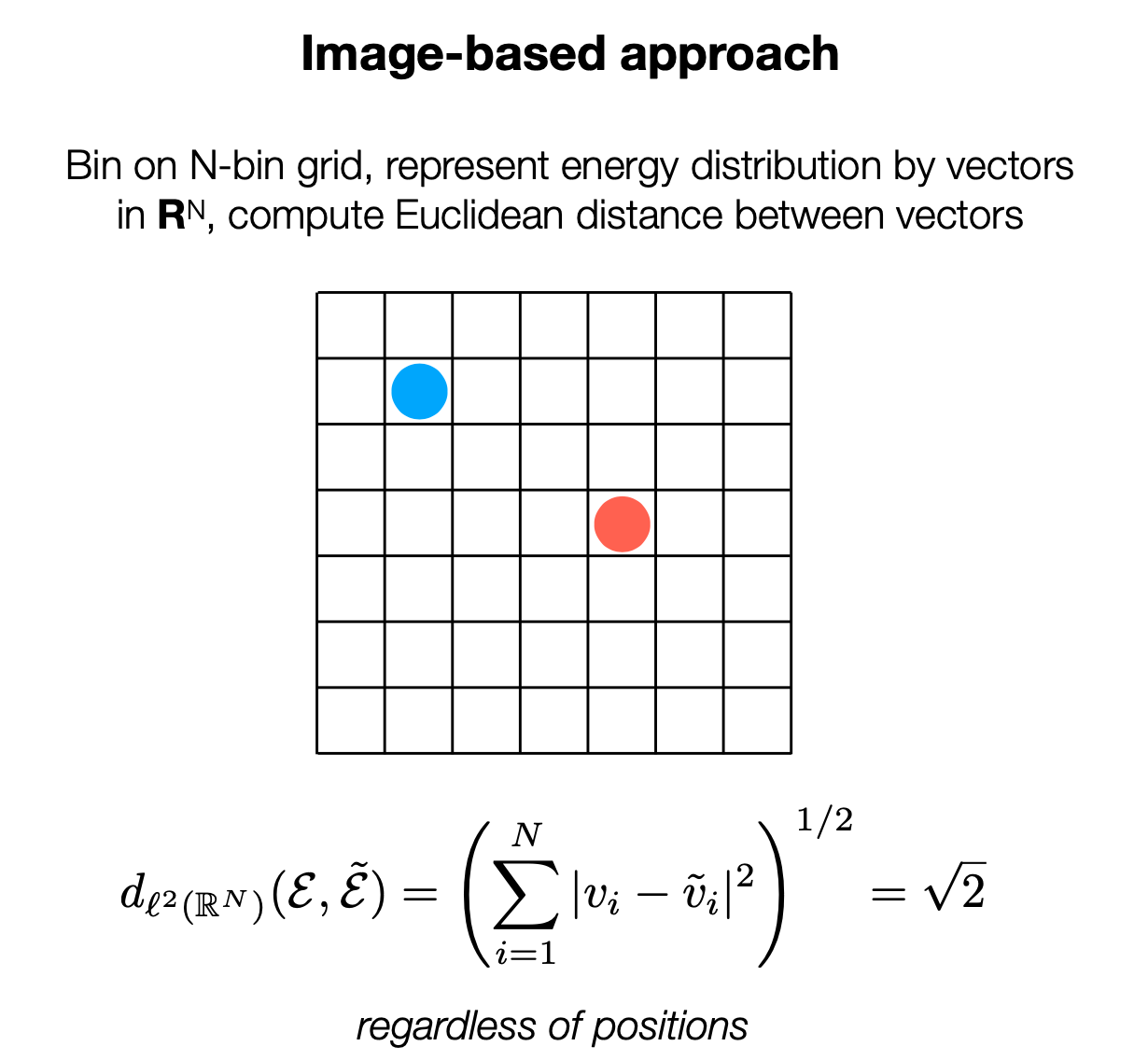 Ground metric~
0
0
0
0
0
0
0
…
0
1
0
Ground space~
0
1
…
v = [0, …, 1, 0, …, 0, 0, …, 0]
v’= [0, …, 0, 0, …, 1, 0, …, 0]
0
0
OT preserves the underlying geometry of the ground space!
7
Earth Mover’s Distance (EMD): A first example of OT
𝝷ij: ground metric between particles i and j
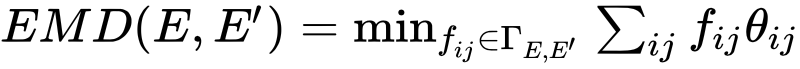 fij: the amount of mass moved from particle i in E to particle j in E’.
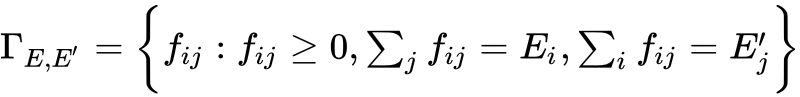 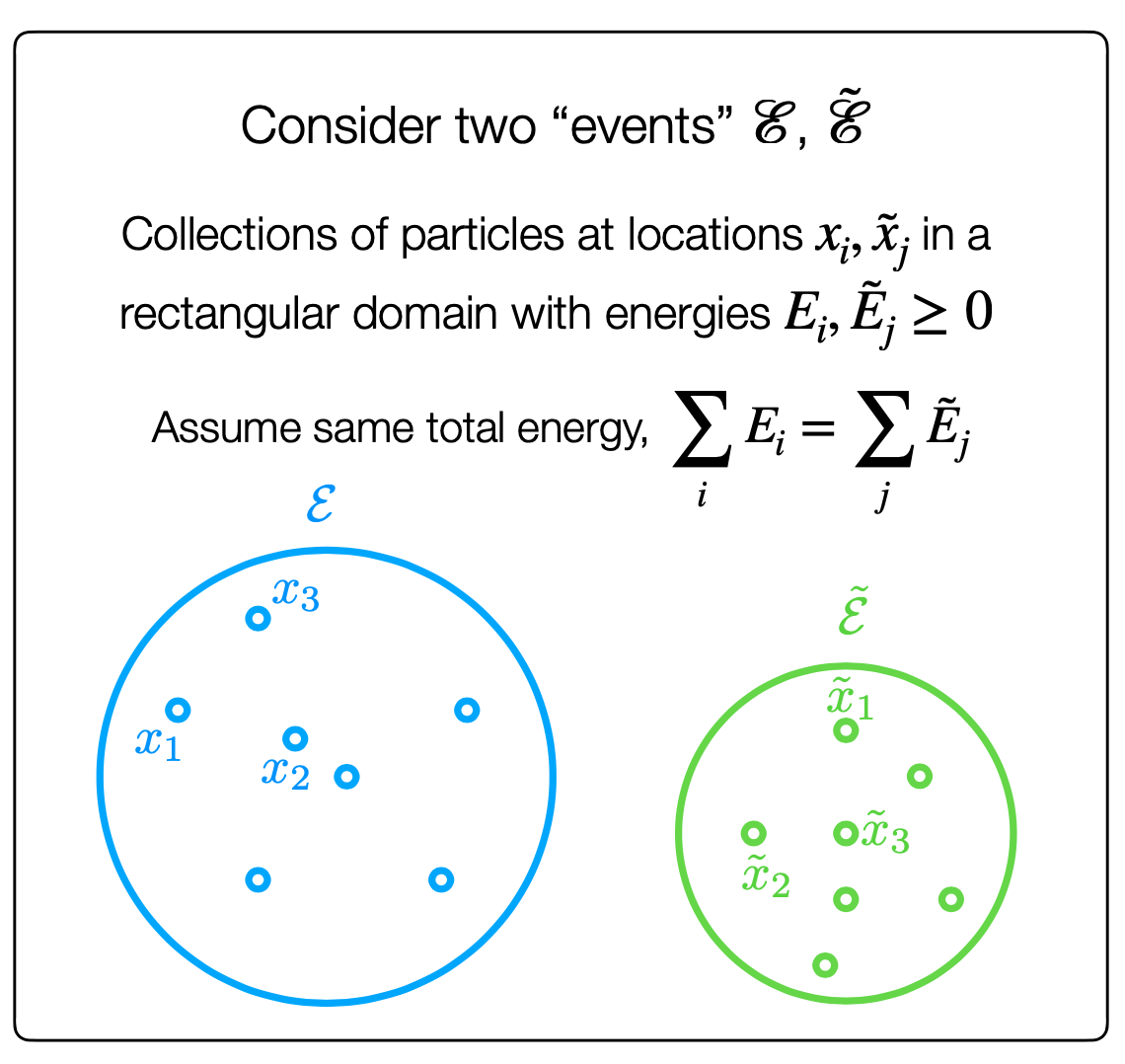 Example:
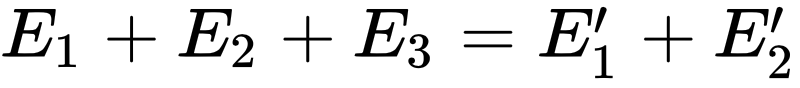 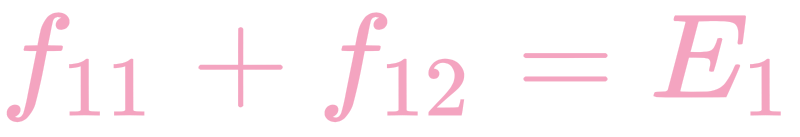 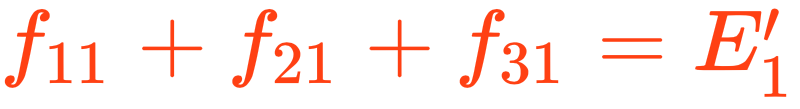 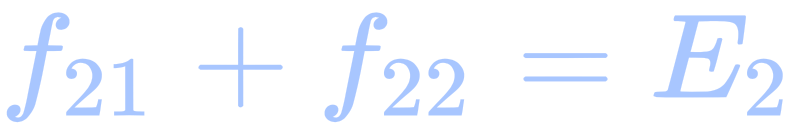 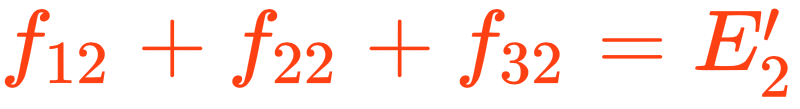 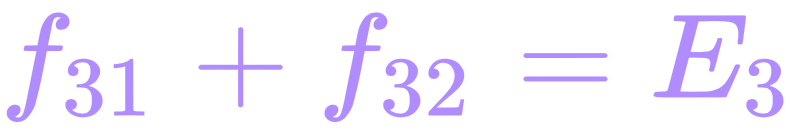 E1
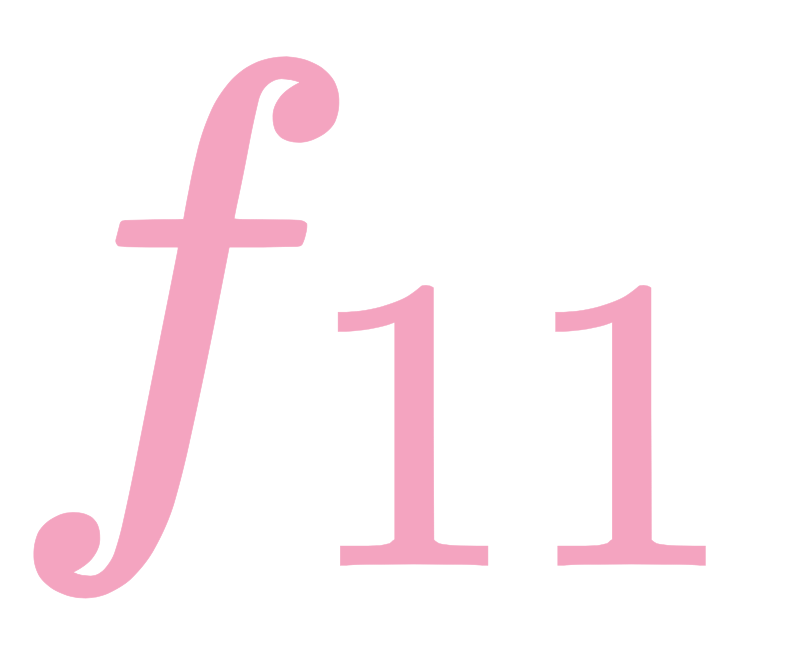 E’1
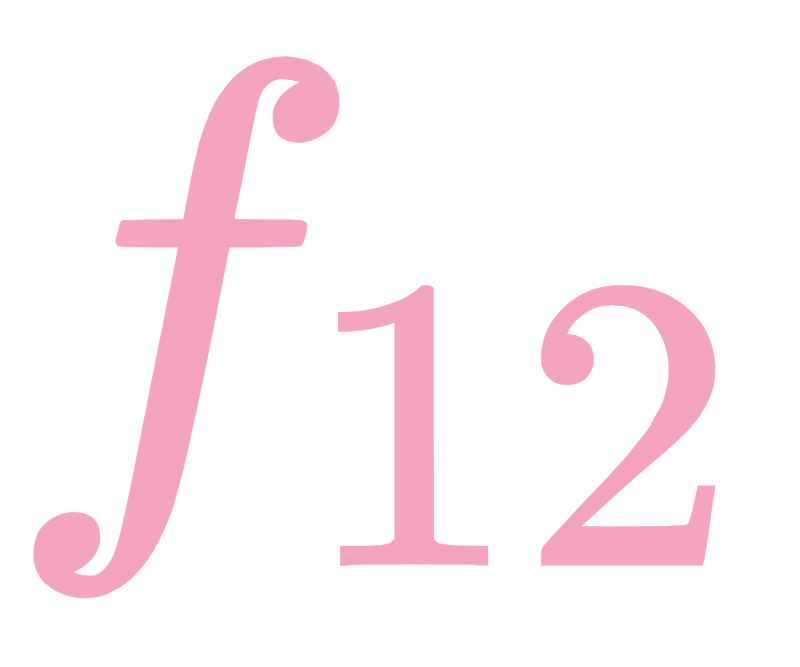 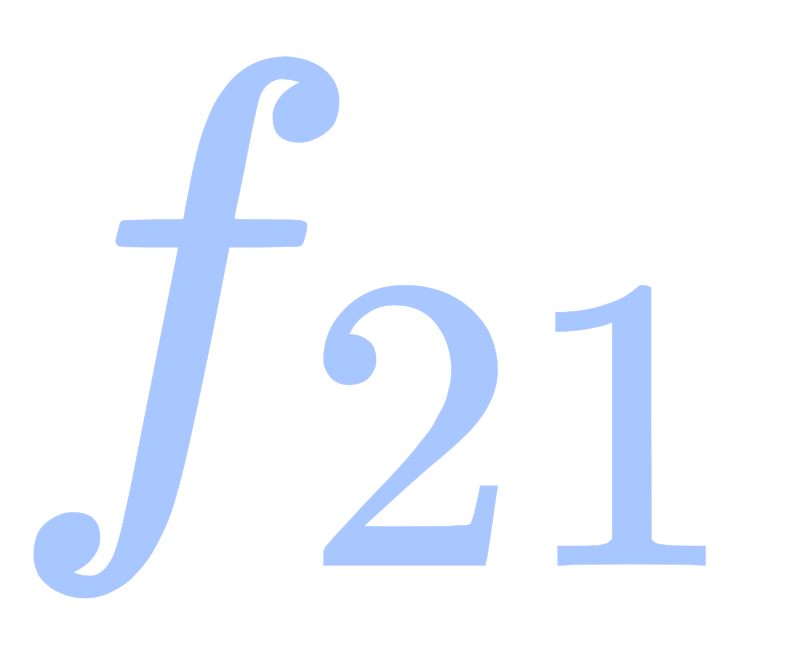 E2
E’2
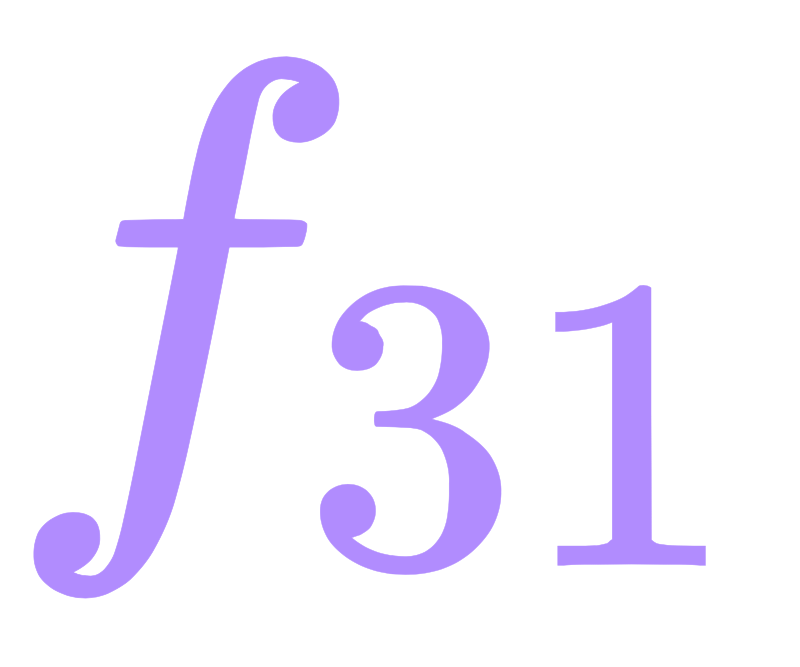 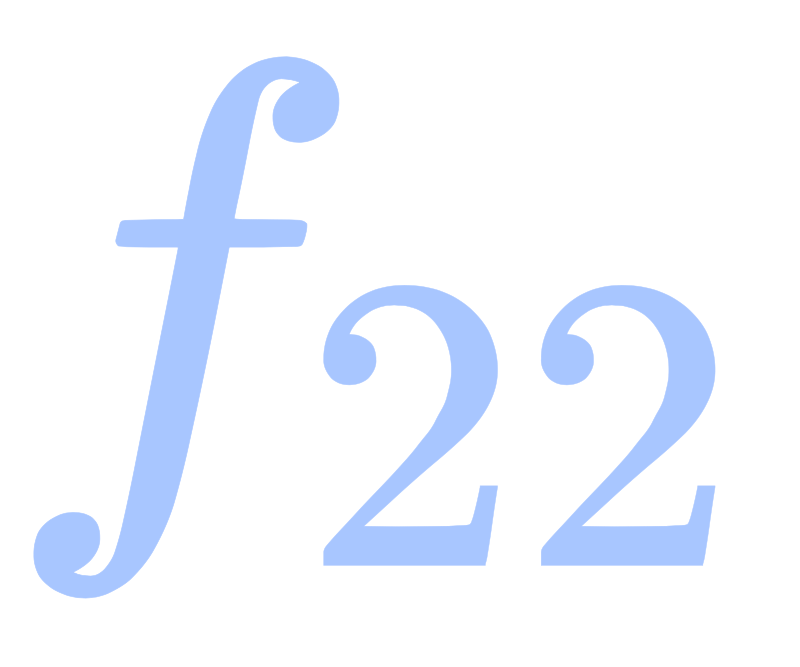 E3
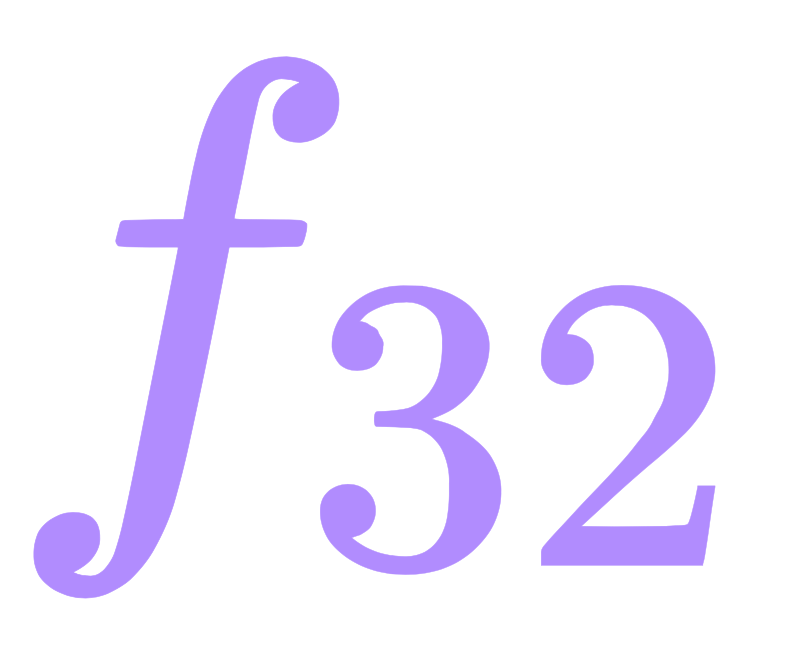 8
OT in Jet Physics: The Beginning
2019
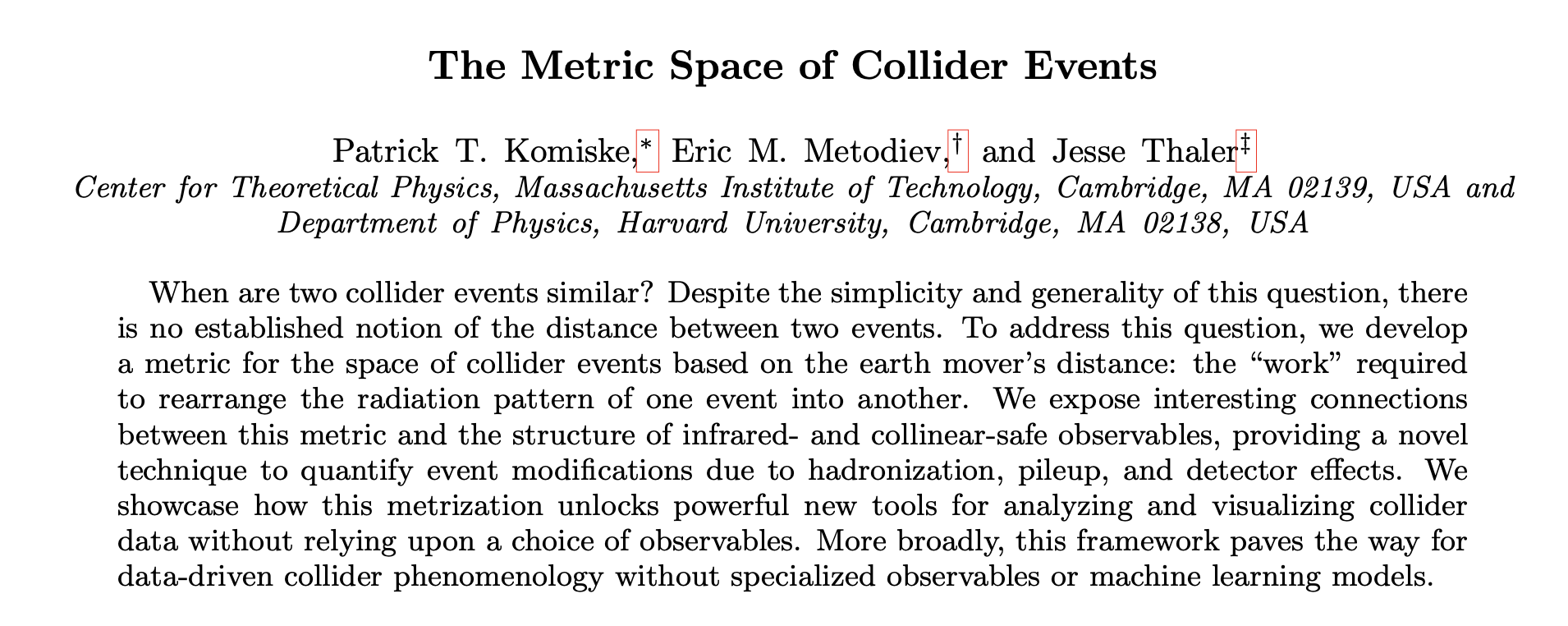 9
Metric for the Space of Collider Events:
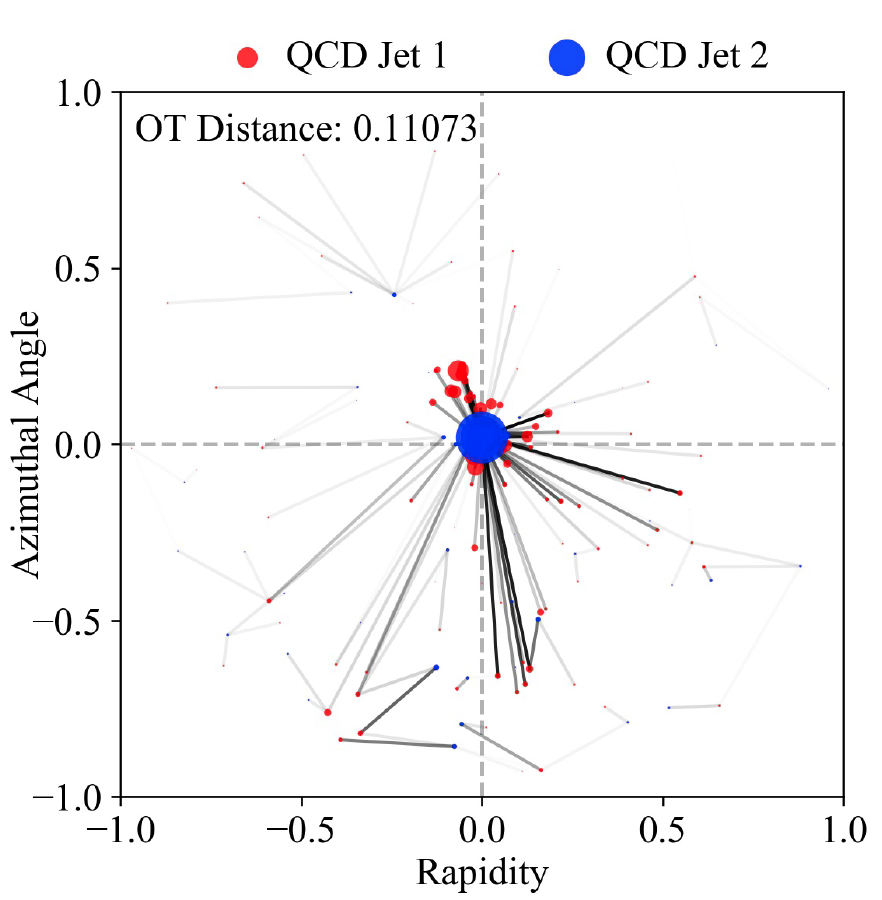 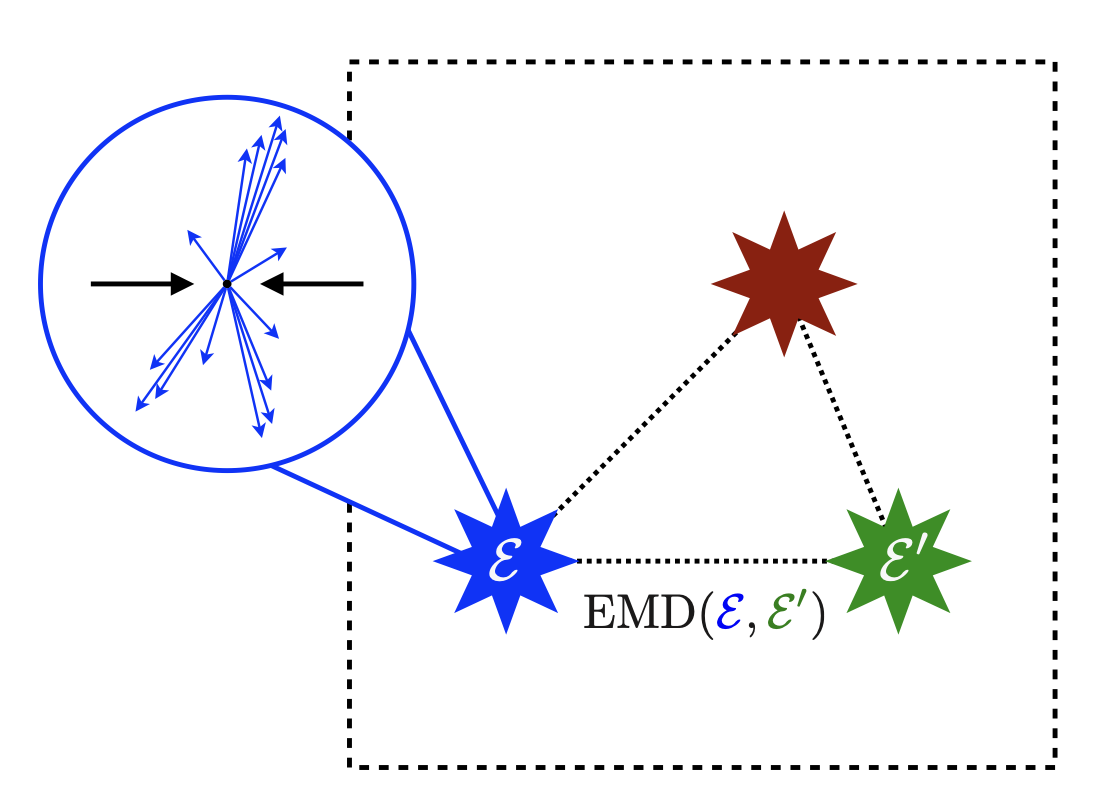 Left: Fig 1 in 2004.04159; Right: Home-made.
10
A unified Geometric Framework
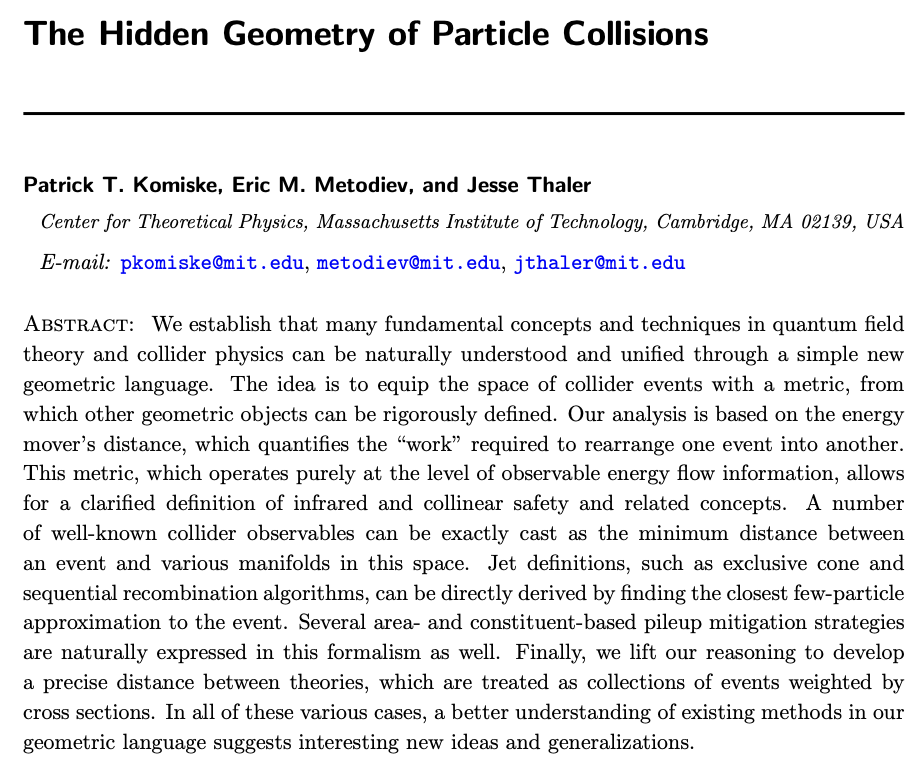 By metricizing the space of collider events, OT offers a new geometric language to unify many fundamental concepts in jet physics.
2020
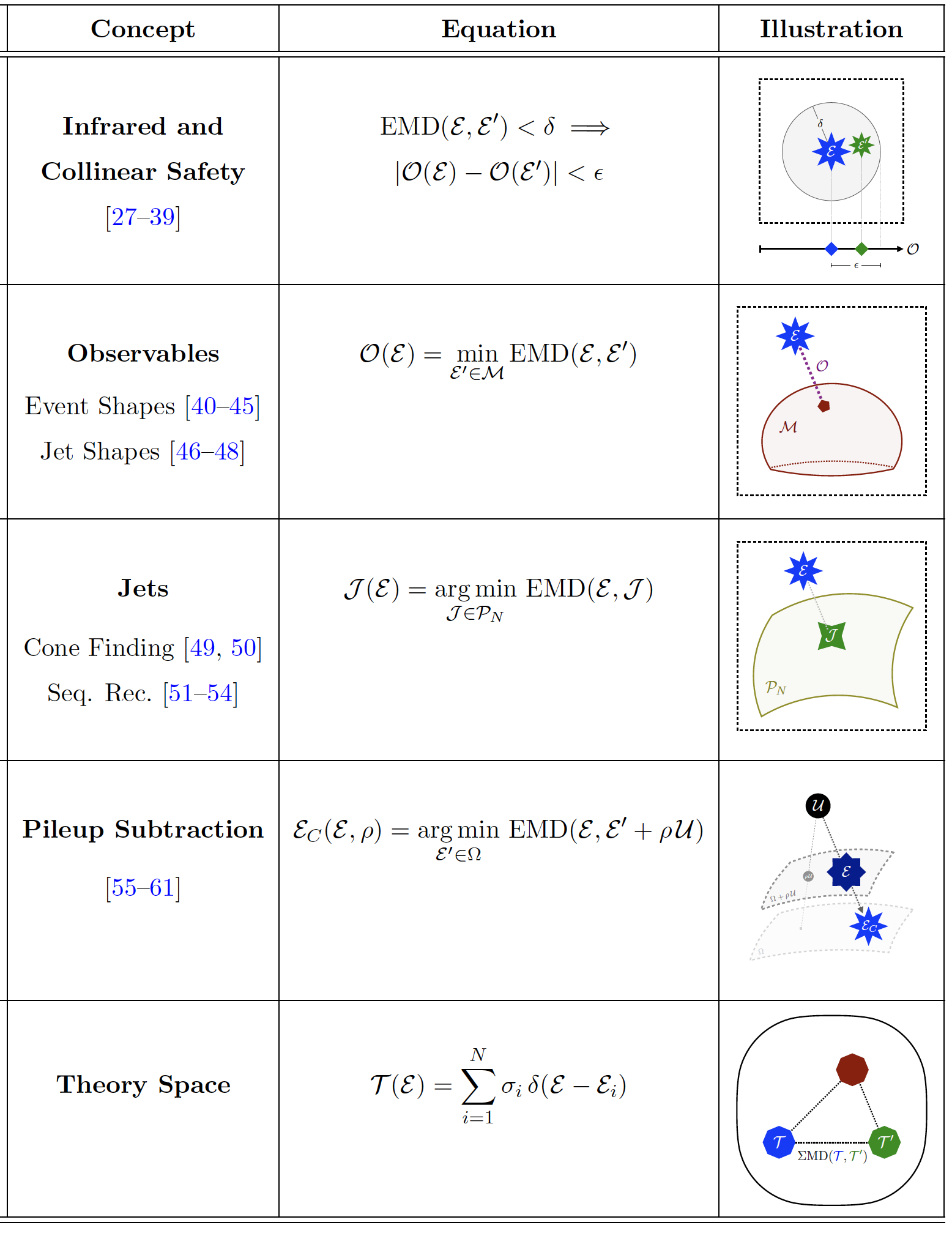 Source: Table 1, 2004.04159.
11
IRC safety: EMD continuity everywhere except a negligible set of events.
Collider observables: Distance of closest approach between an event and a manifold of events.
Jet algorithm: Approximates an M-particle event with N < M objects called jet.
Pileup mitigation: Finds the event that, when combined with an amount rho of uniform radiation U, is closest to the given event.
A distance between theories: EMD as the ground metric and cross sections as weights.
12
Fast-growing Applications of OT in Jet Physics
Jet tagging, New Observables, Anomaly Detection, Pileup Mitigation, Detector Unfolding, Calibration…
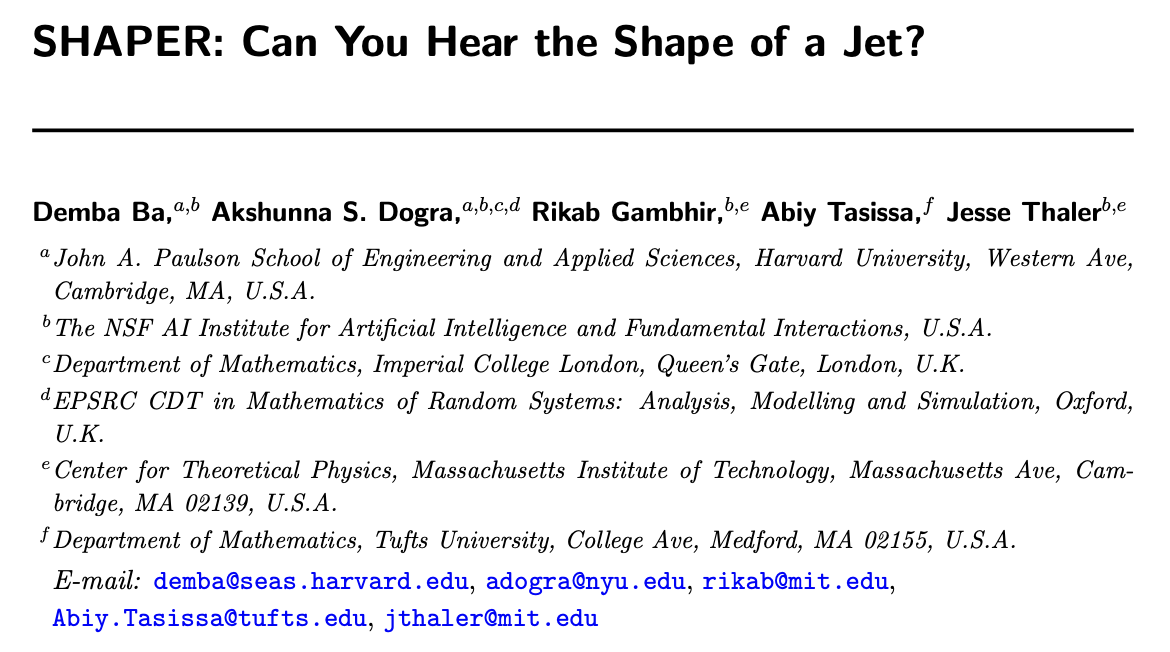 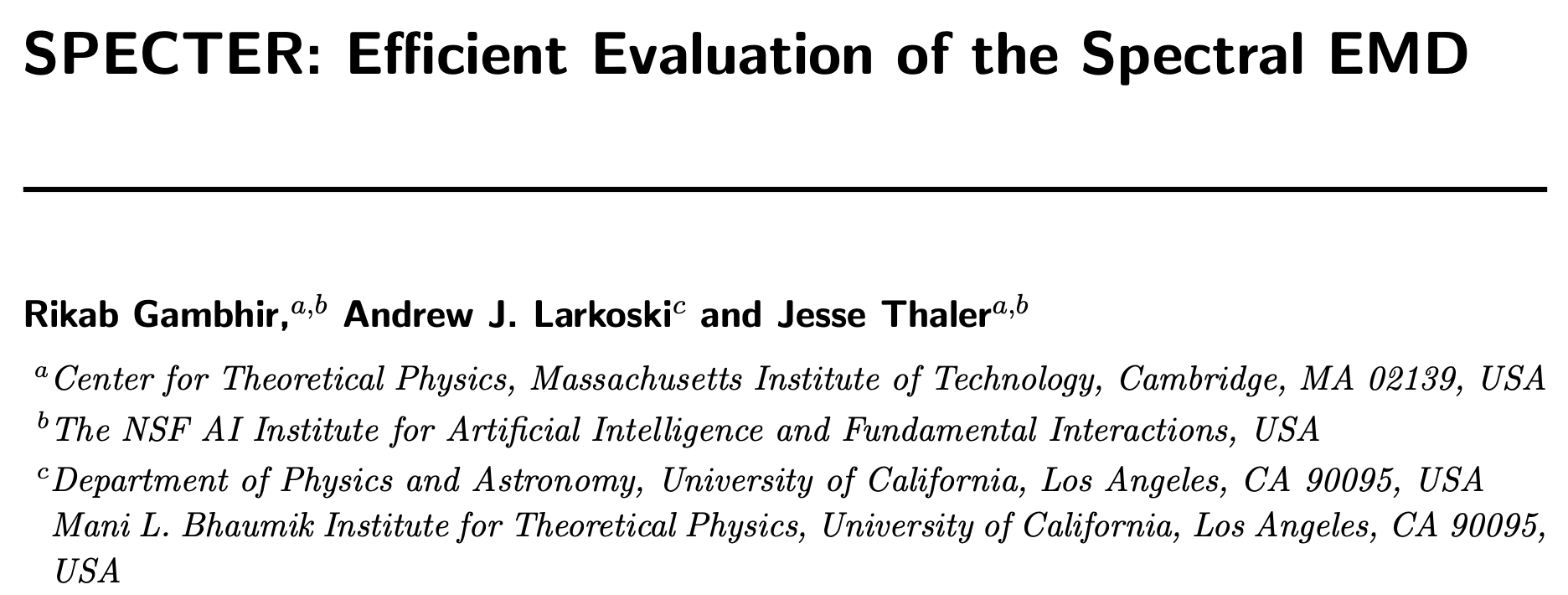 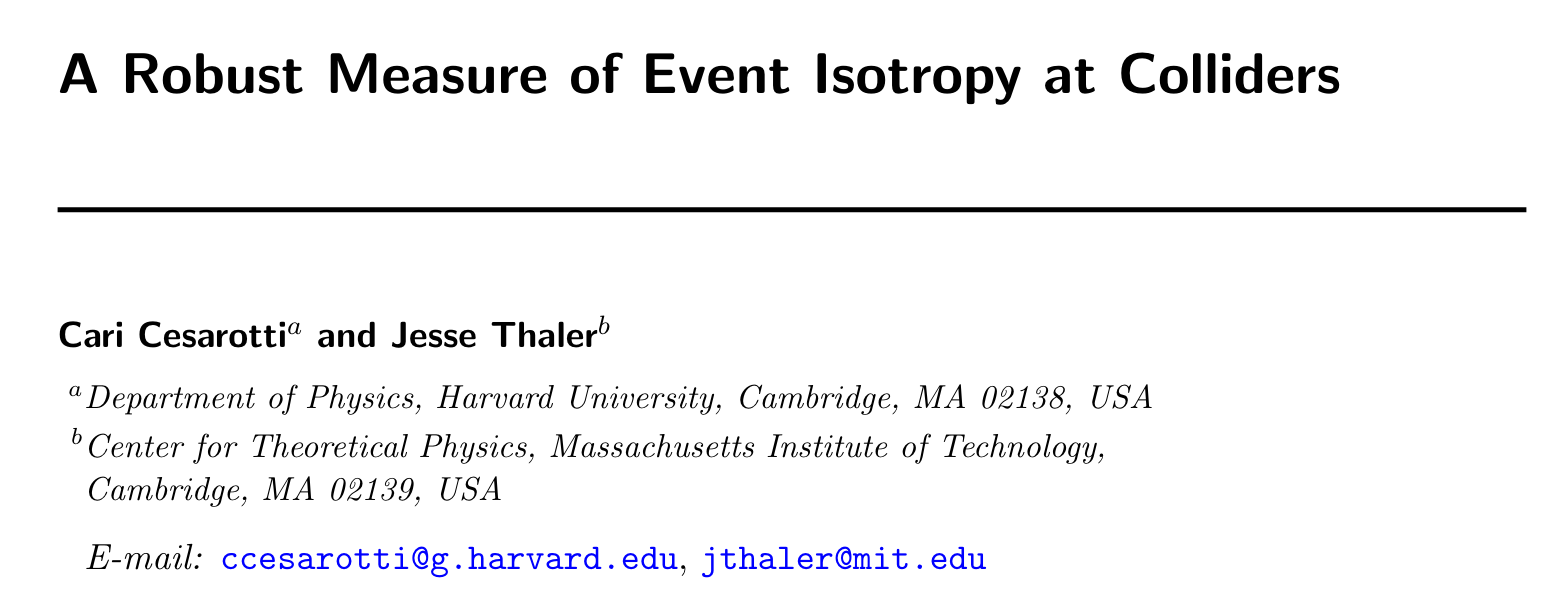 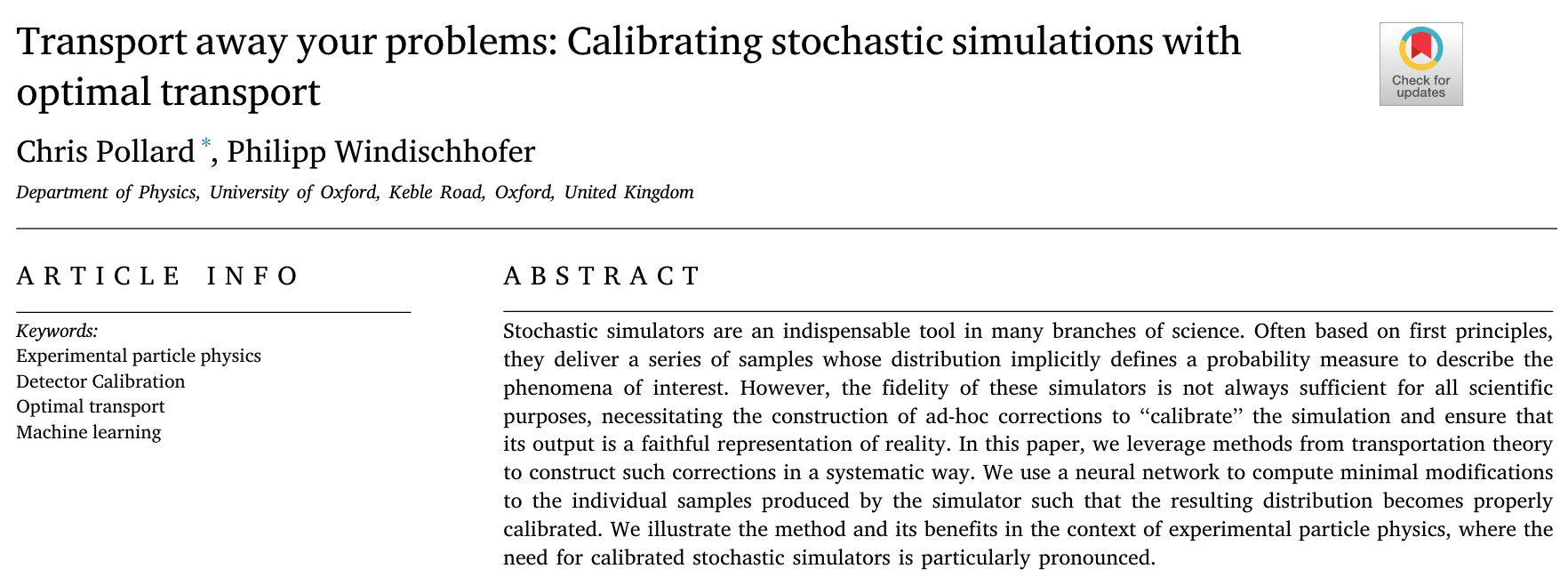 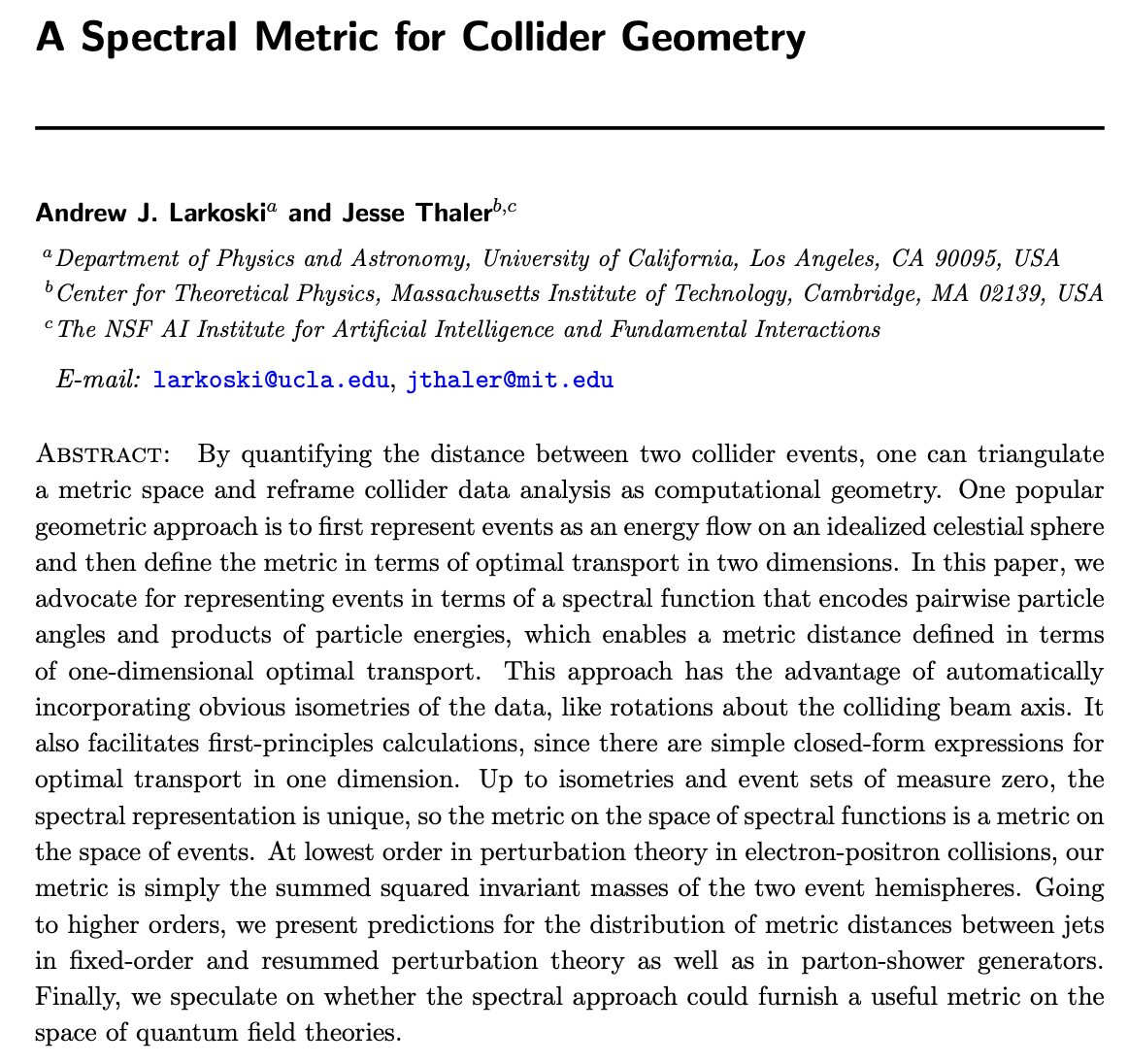 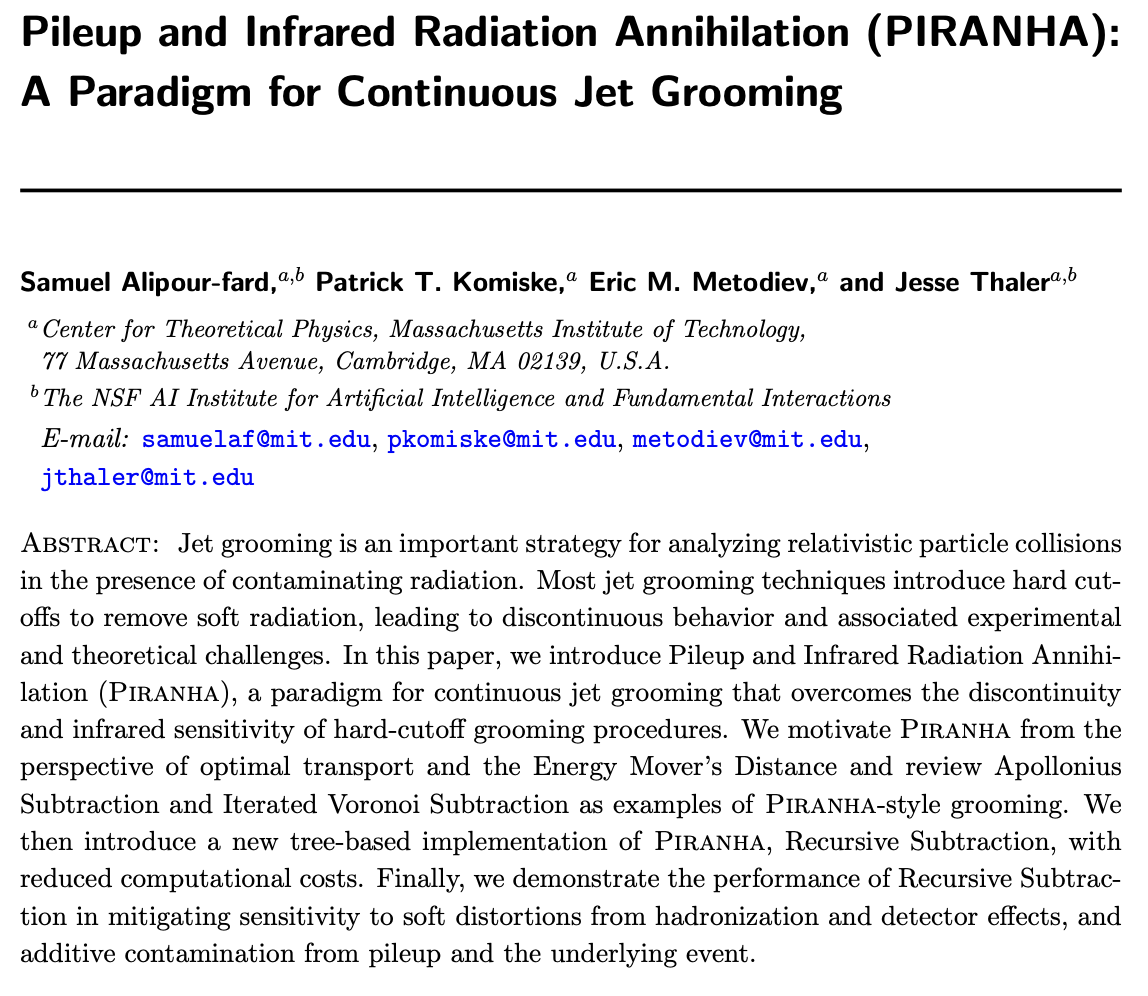 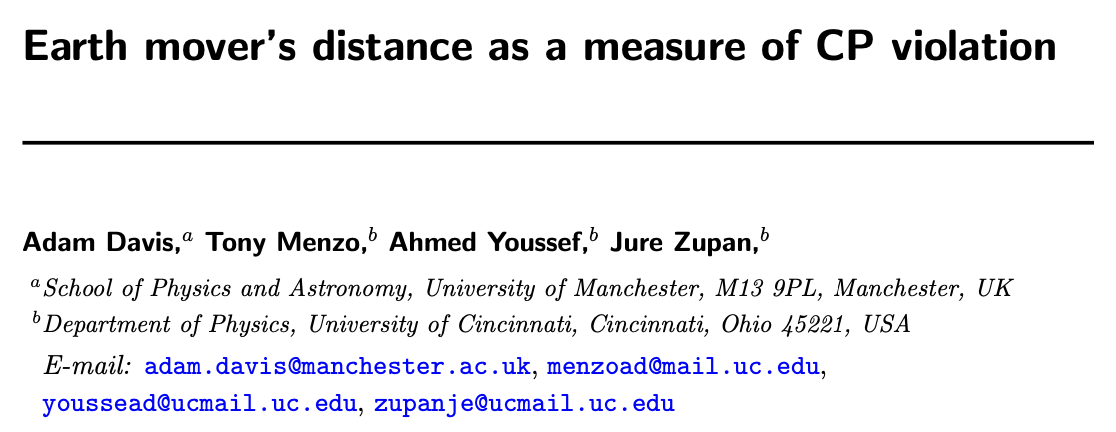 2. Our Growing OT Shop…
We have in stock balanced OT, unbalanced OT, linearized OT, multi-scaled OT, multi-species OT… What do you want? 💁
13
14
p-Wasserstein Distance: Generalizing EMD
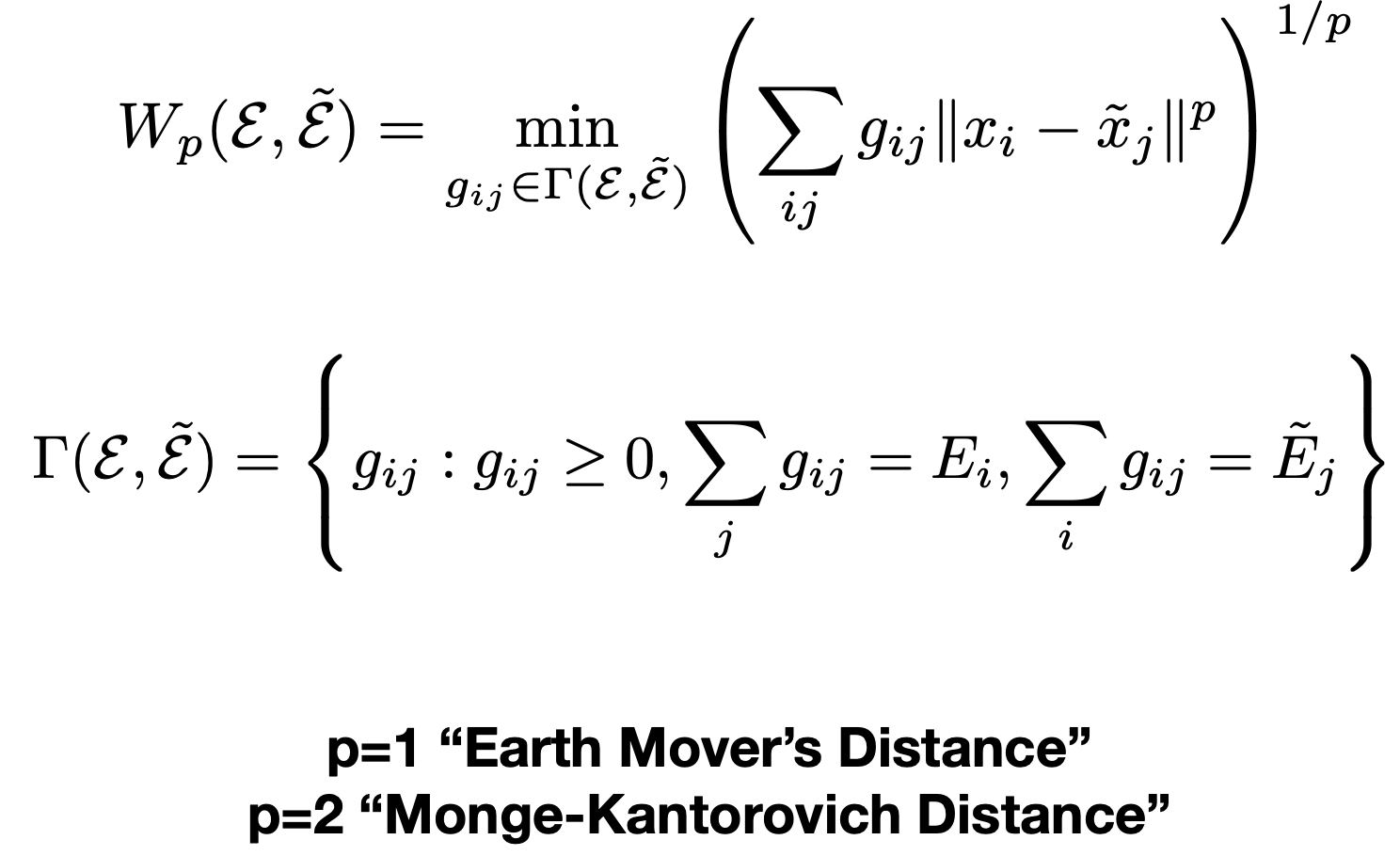 W2 has a (weak) Riemannian structure → Can linearize!
p=1: Earth Mover’s Distance (EMD)
p=2: Monge-Kantorovich Distance / 2-Wasserstein (W2) Distance
15
OT too computationally expensive? Linearize W2!
LOT: Project onto the tangent plane of a chosen reference.
Benefit 1 (practical): Reduce computation to N × TOT (~0.1 secs) + N(N-1)/2 × T2 (~ 10-3 secs), where N is the # of samples.
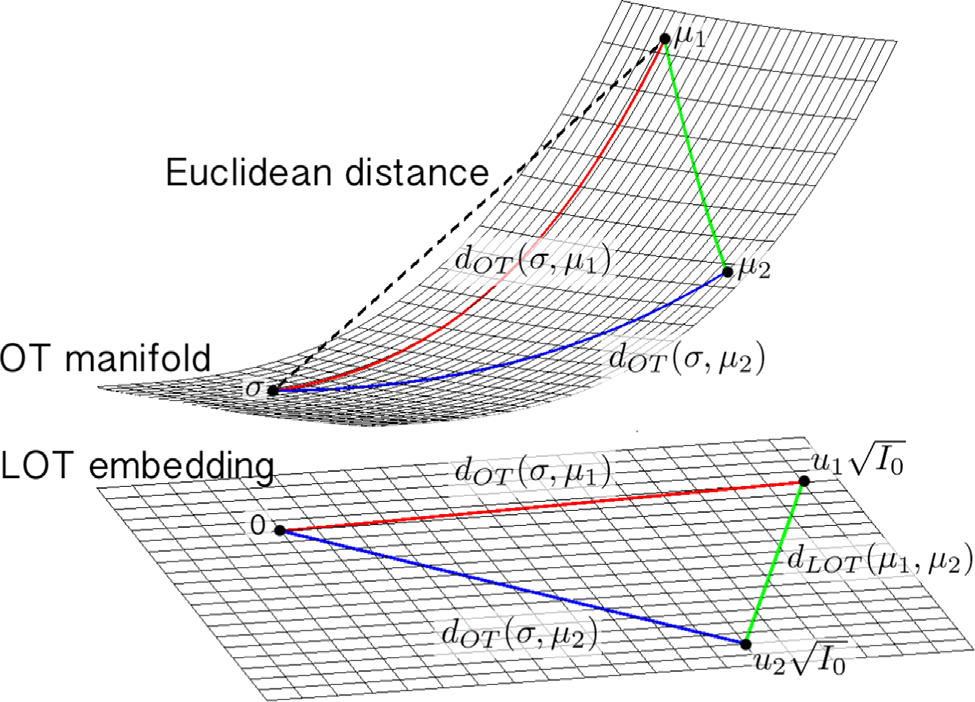 Benefit 2 (practical): Give a theoretically guaranteed approximation to the W2 distance.
Benefit 3 (theoretical): Facilitate a Euclidean Embedding for each jet.
16
But how to account for total mass (pT) difference?
Same as Standard EMD
Extra piece to account for the unequal total mass
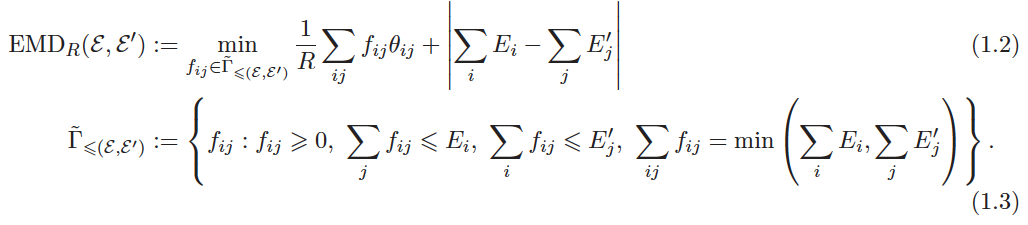 Ad-hoc!
Different conditions for the unbalanced case
Are there more natural ways to incorporate the total mass difference?
17
From Balanced OT to Unbalanced OT
Balanced: Mass can only be transported, not created or destroyed. So the total mass of the two distributions must be exactly equal.
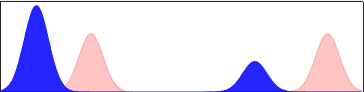 Unbalanced: Mass can be transported, created and destroyed. The total mass of the two distributions can be different, or they can be the same.
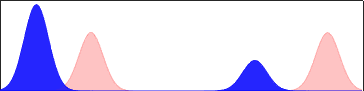 Credit: L. Chizat, G. Peyré, B. Schmitzer, F-X. Vialard on G. Peyré’s Github.
18
Source and target distributions have the same mass. Still can do mass creation and destruction (C/D).
Credit: N. Papadakis, G. Peyré, E. Oudet [10.1137/130920058]
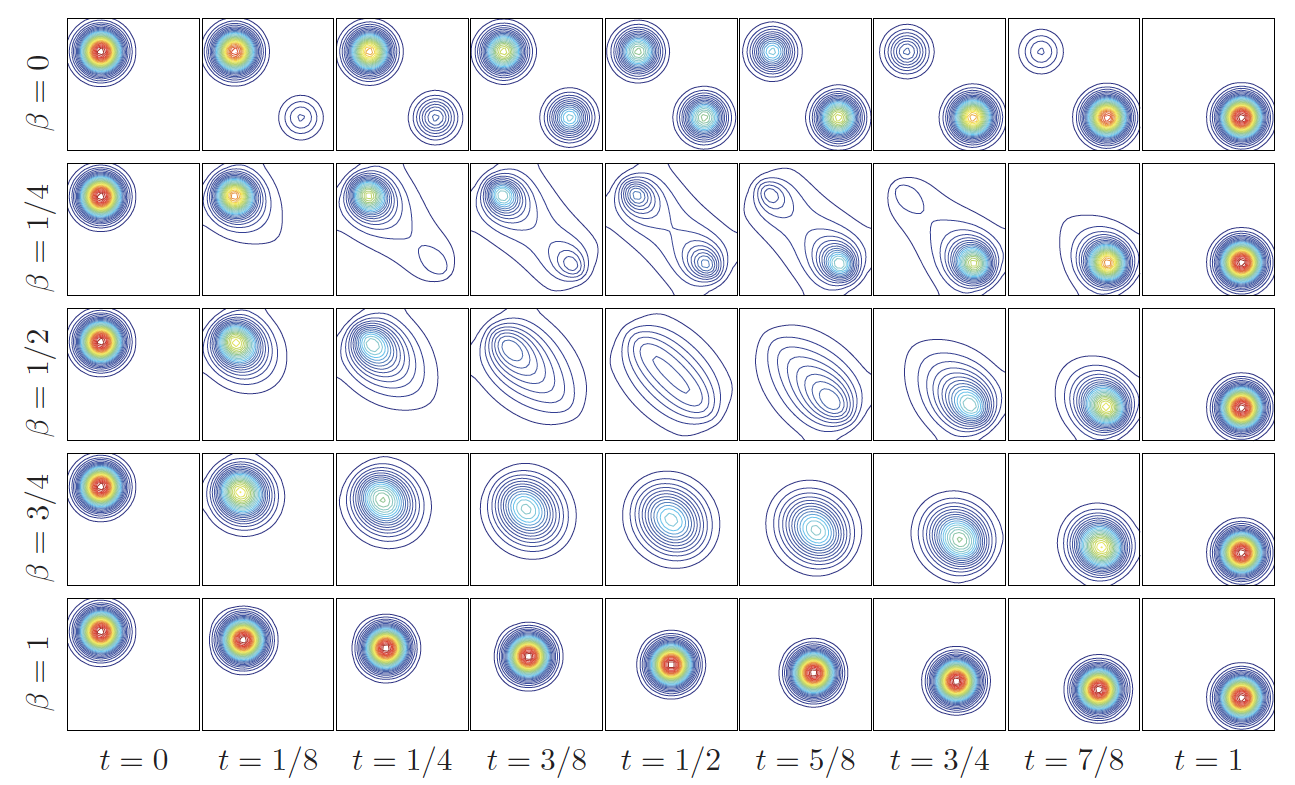 Only C/D
No transport
Only transport No C/D
19
Distributions have different scales? Multi-scaled OT!
For single-scale OT, large scale separation may wash away fine structures of the small scale. How to avoid that?
Define a new “ground” metric to include both the large and small scale information.   
Another OT with the new ground metric.
This method can define a novel, meaningful distance between entire collider events.
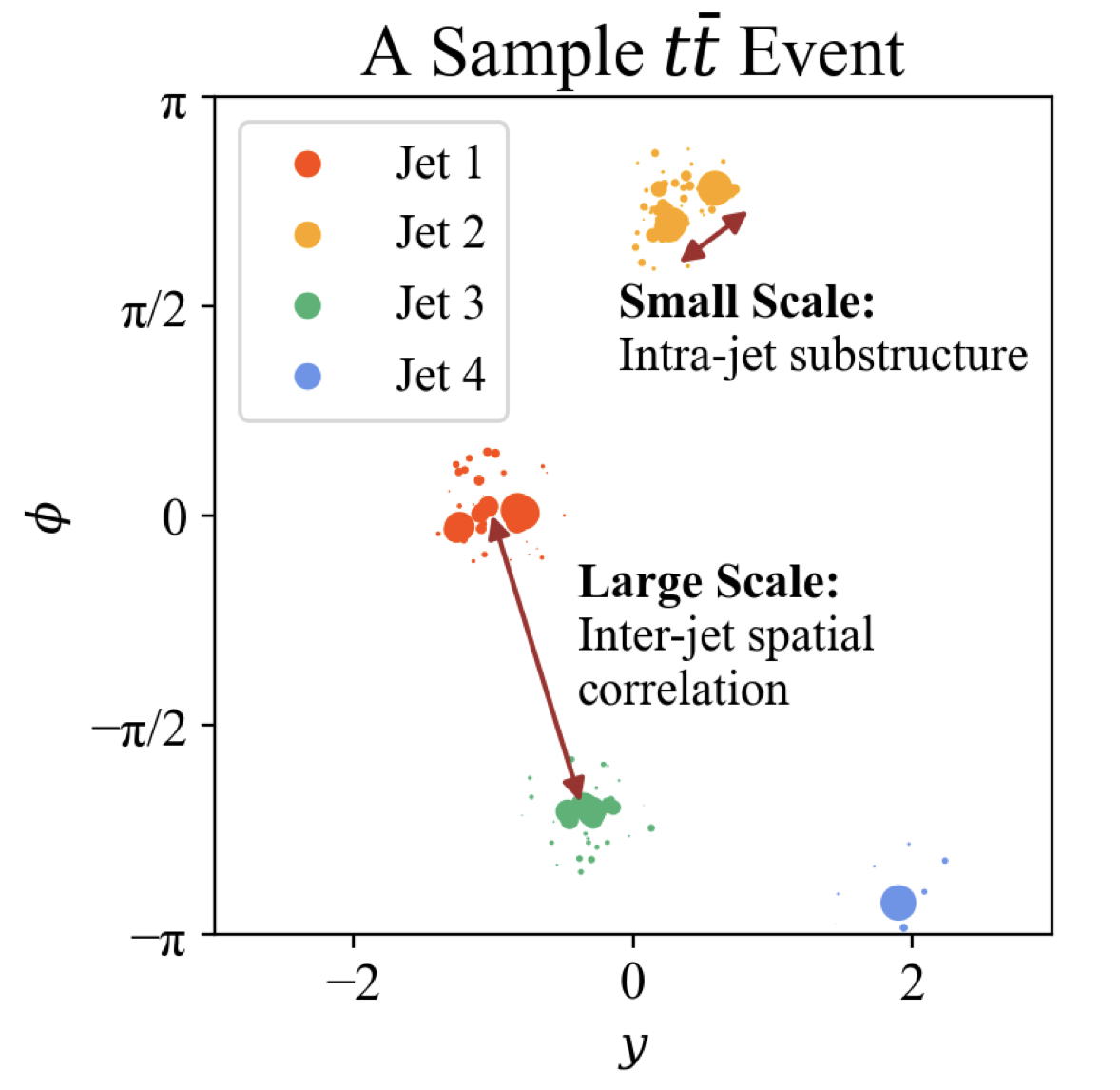 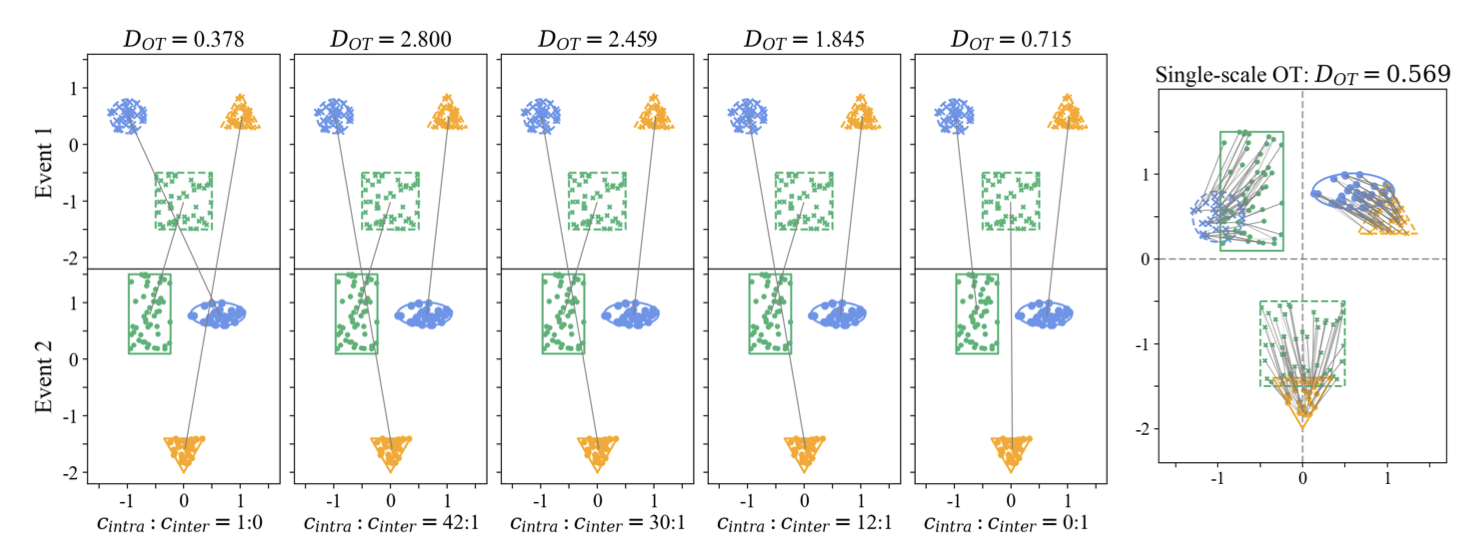 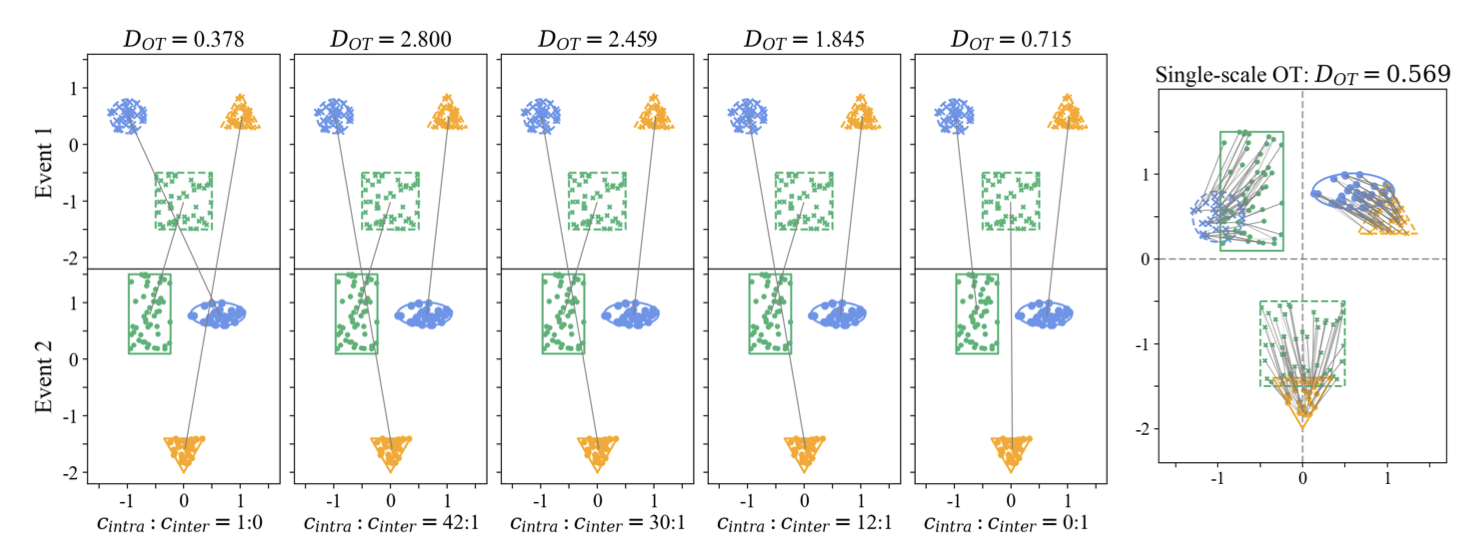 Multi scale OT:
Single scale OT:
2501.10681
20
Having different types of masses? Multi-species OT!
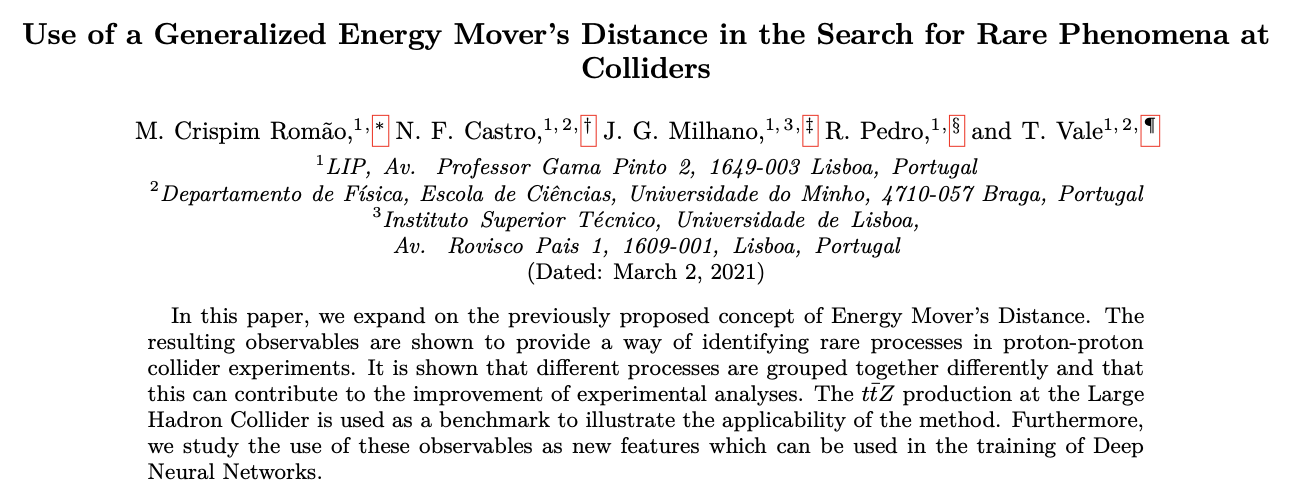 In development
How to incorporate information beyond energy flow? 
E.g., charge, flavor, PID…
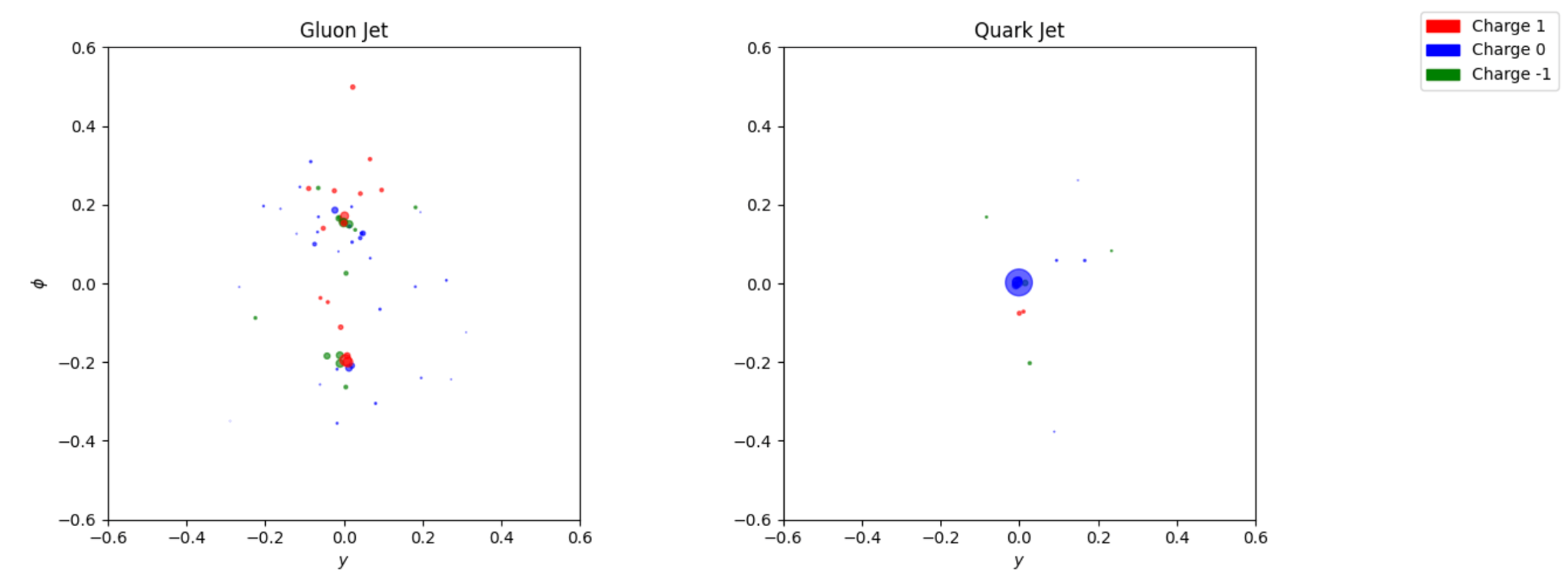 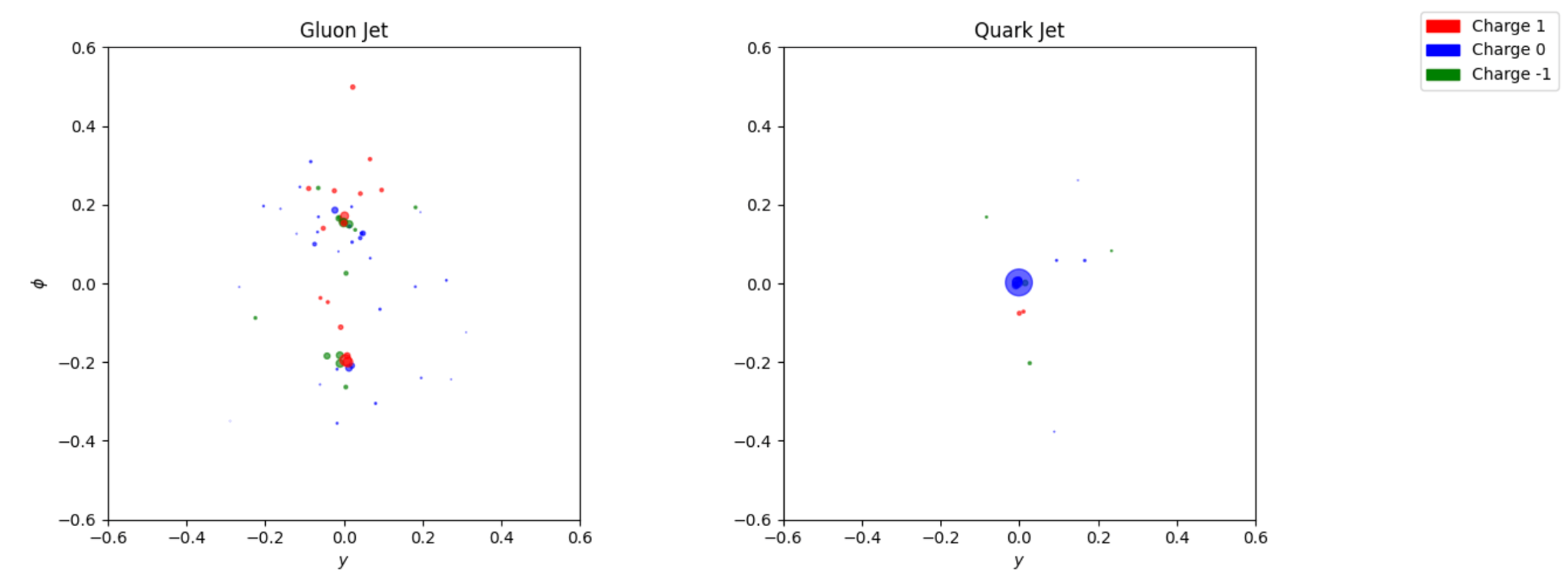 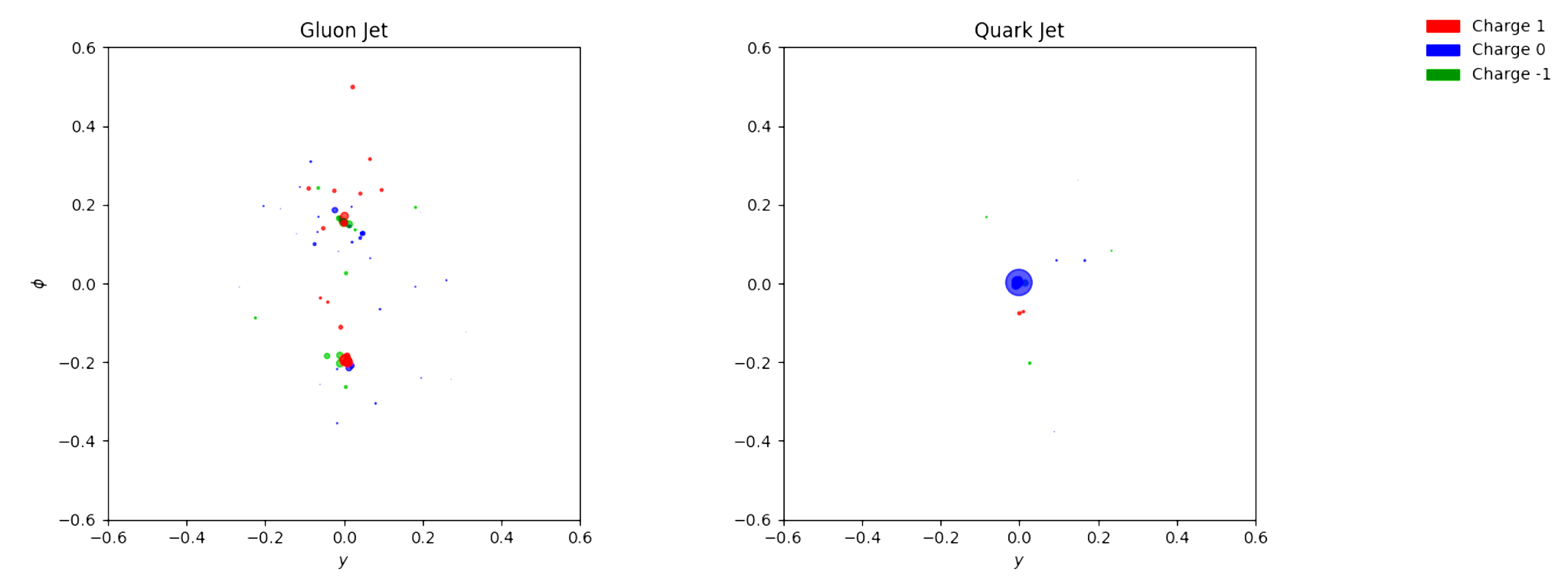 Ways to include various species:
Combine OT for individual species: No species change.
Modify the ground space: User-defined cost of species change.
First Try: 
Charge + Energy Flow
20
3. Welcome to the OT Showroom!
... and brainstorm about the next creative usage of the tools. 👀
21
22
Jet Tagging with LinW2 + Simple ML Models
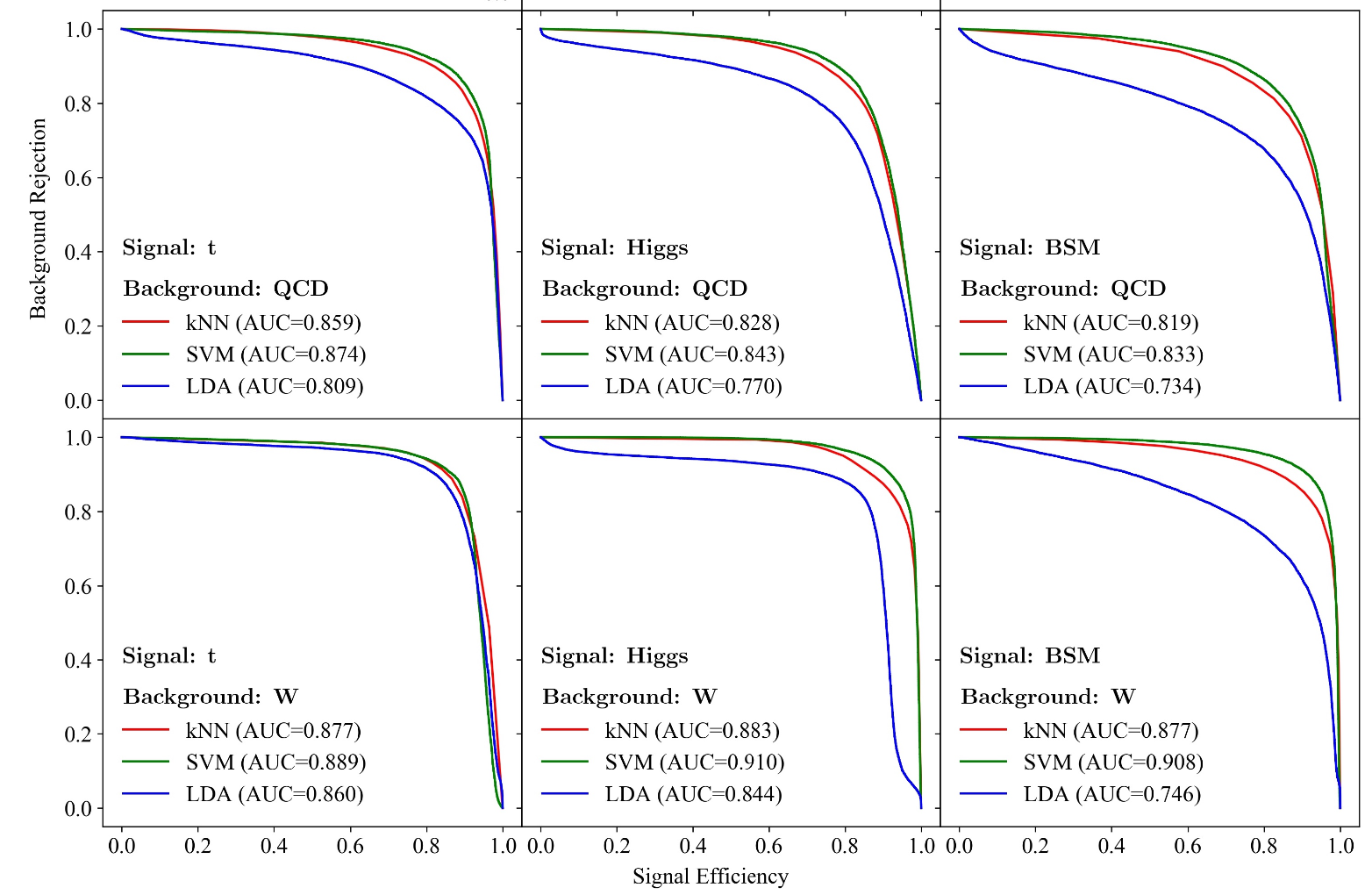 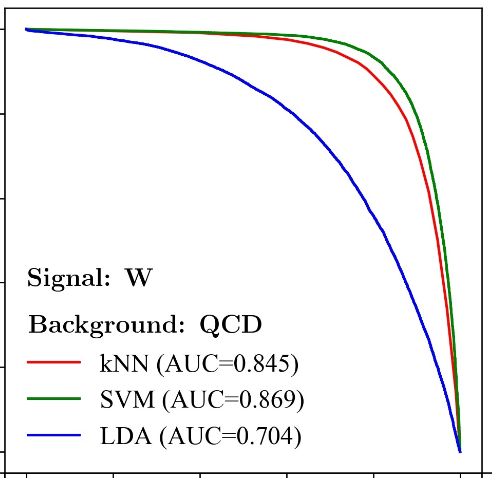 Performance is not the only goal here. Still, what are better models for the OT representation? 🧐
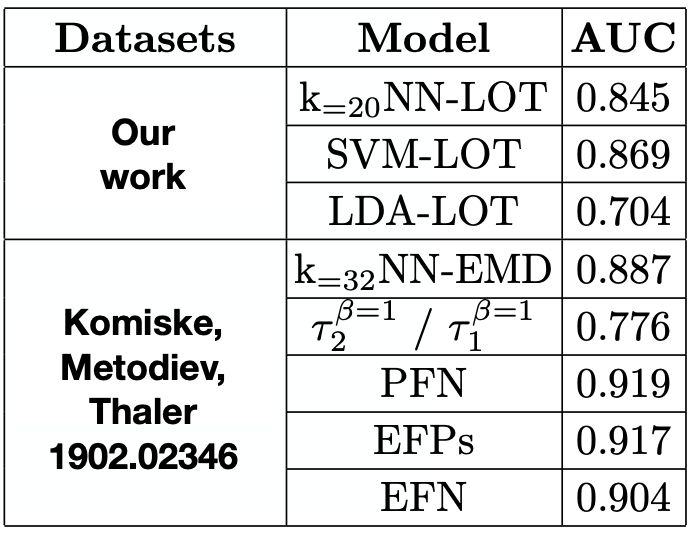 Another jet!
23
Jet Generation with W2
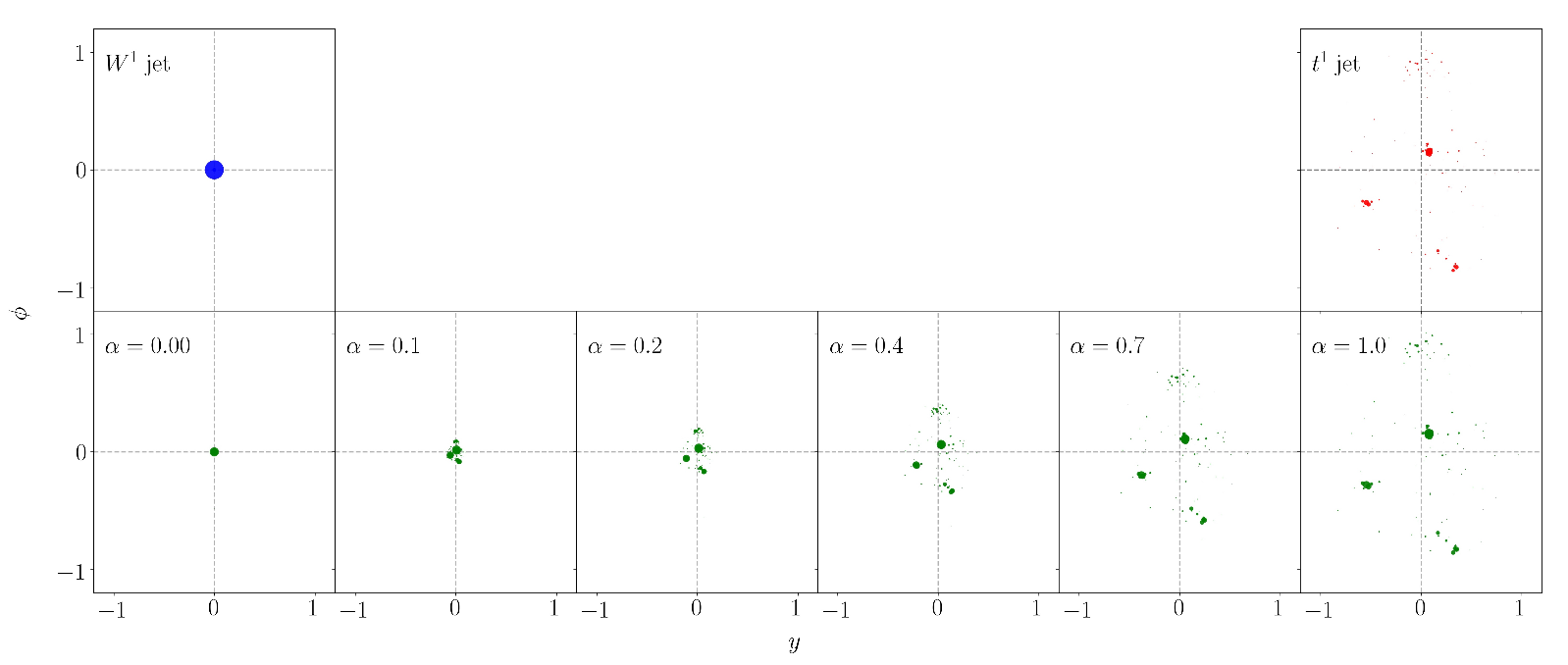 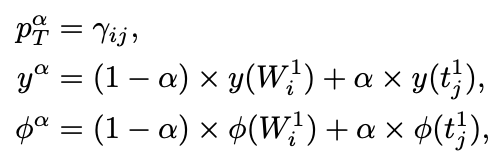 A new jetɑ with i*j particles:
Jetɑ is the W2 geodesic between the two jets.
What are some good usages for these geodesics in experiments? Not fully utilized for now… 🧐
24
Pileup Robustness of OT
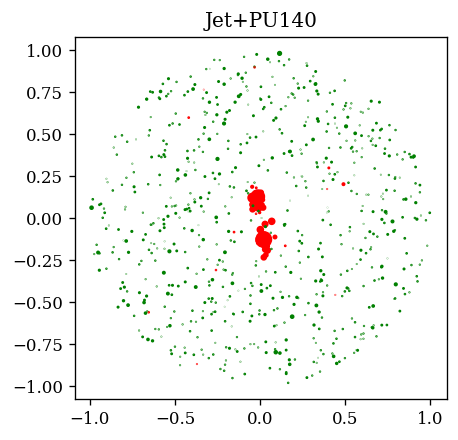 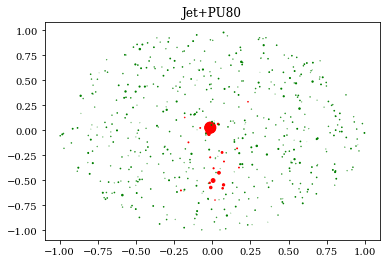 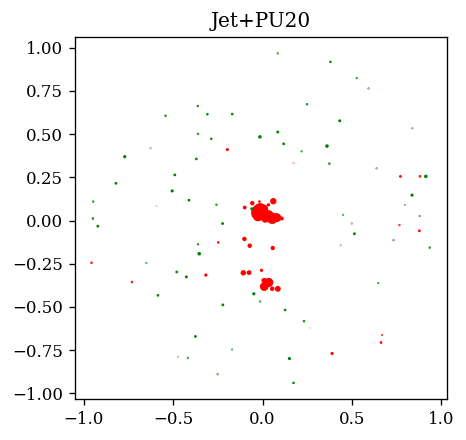 10k W & QCD jets with different amounts of pileup.
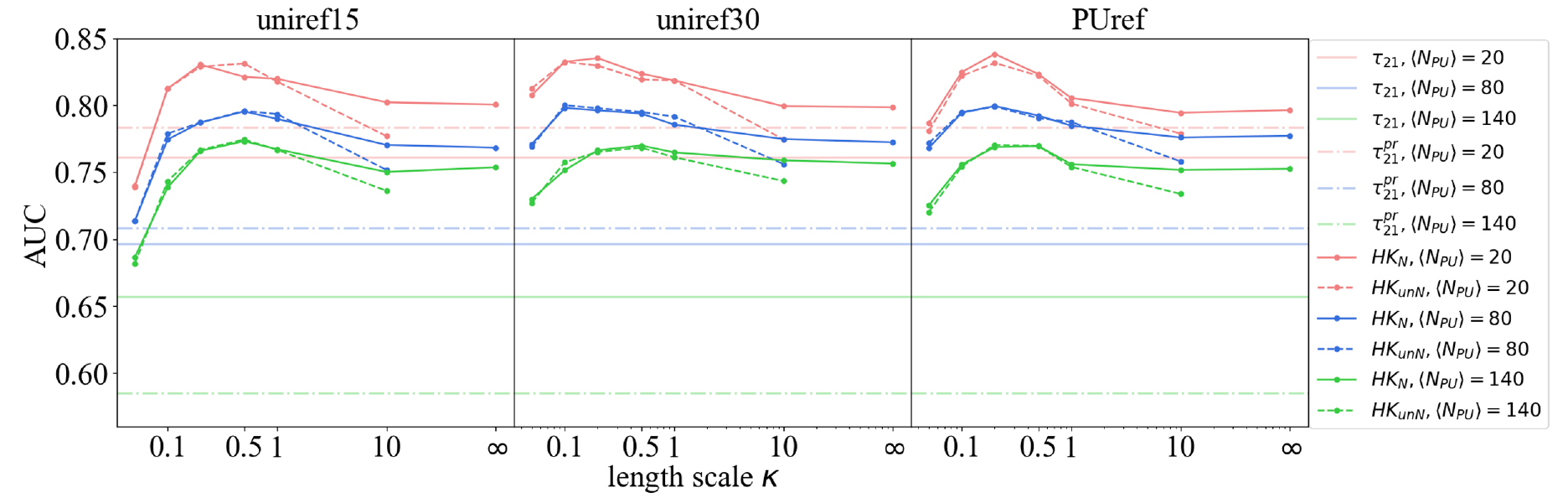 Some in-depth analysis of its pileup robustness is needed if we want to incorporate OT into the exp analysis pipeline. 🧐
25
Event-level Classification with Multi-scale OT
Intra-jet substructure more informative
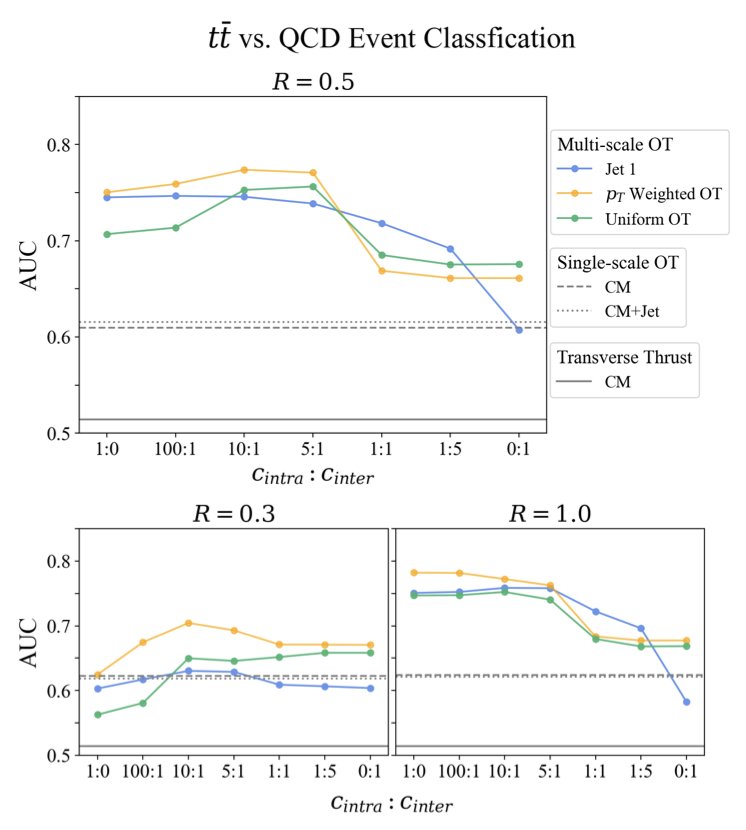 Inter-jet separation more informative
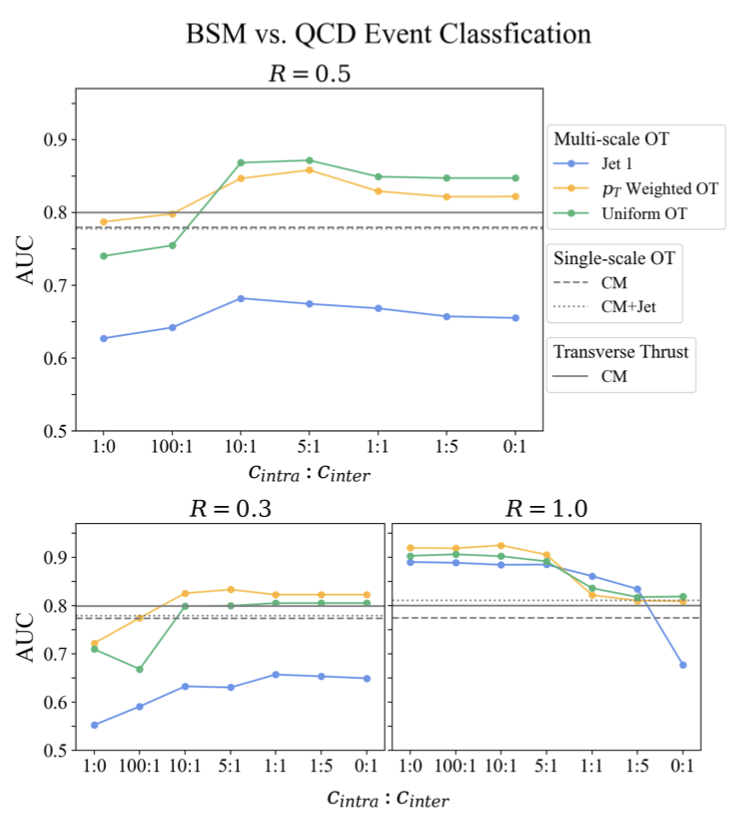 Any real experimental analysis that may benefit from using multi-scale OT? 🧐
26
Anomaly Detection with OT Features
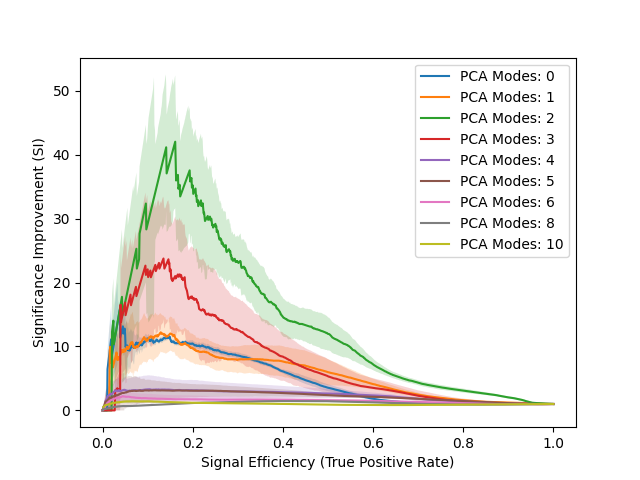 Preliminary results
LHCO R&D
Signal injection level: 0.19%.
10 runs, each stopping at 200 epochs, with a fixed-size MLP of [64, 64, 64]. 
Baseline high-level features: mJ1, mJ2, tau21J1, tau21J2, tau32J1, tau32J2.
27
Let’s first be as thorough as possible to accomplish the first two goals.
 
Already lots of work to do! 💦
Exp focused: OT used as a tool to address a specific collider analysis task.
Theory & Pheno driven: OT used as a new representation for collider events, a new perspective to look into the physics encoded in the events.
Goal: To incorporate OT into the experimental analysis pipeline.
More broadly, infuse OT with AI…
4. Next Sequel in the OT Series
The full power of OT (and other metrics) is yet to be realized. 🦾
28
29
Metric and AI Models for Collider Physics
🤩 The Standard Model (& Beyond) Hypothesis 🤩
If some AI model is so general and powerful in solving a variety of tasks in collider physics, then it must have learnt something about the underlying physical laws, i.e., SM (and maybe BSM).
OT
Handmade space
Compare metrics
Anna Karenina Principle:
All good models are alike; each failed model fails in its own way.
Phase Space
Automatically learnt embedding space by AI, such as big foundation models.
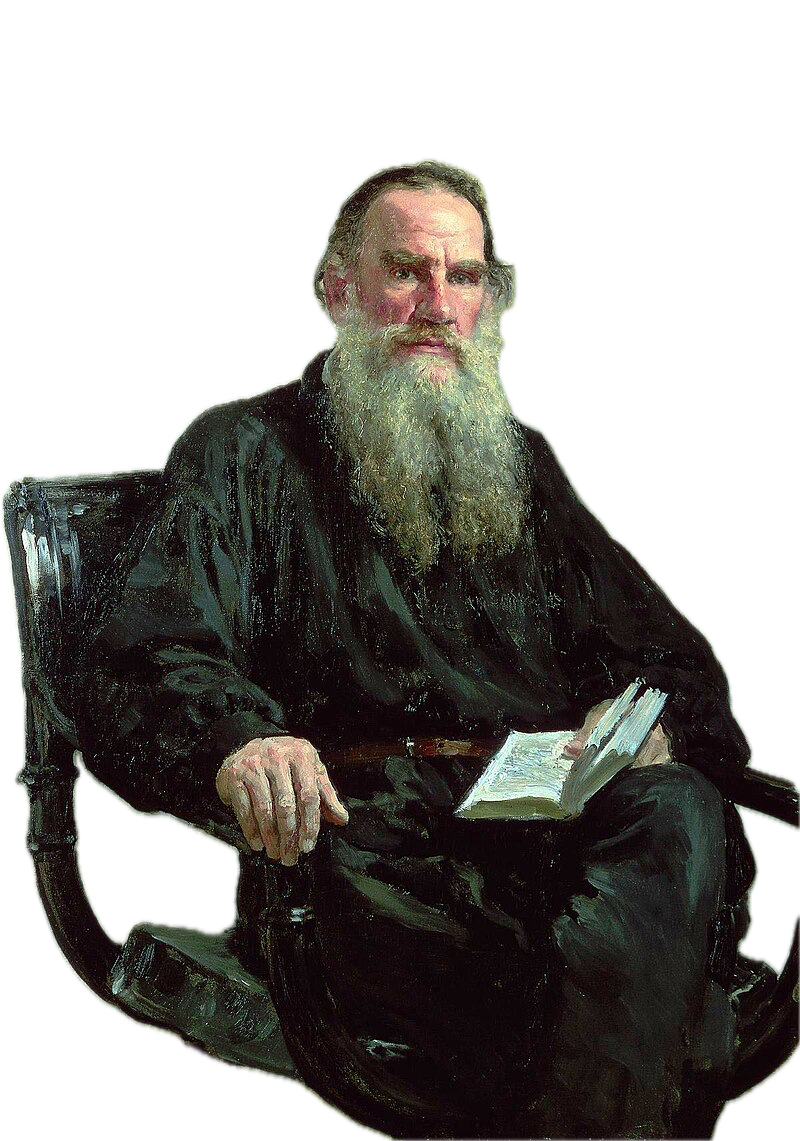 Extract physics from the space!
Compare spaces
Is it possible? If yes, then how?
30
Doing particle pheno in ~2050?
Experimental Data
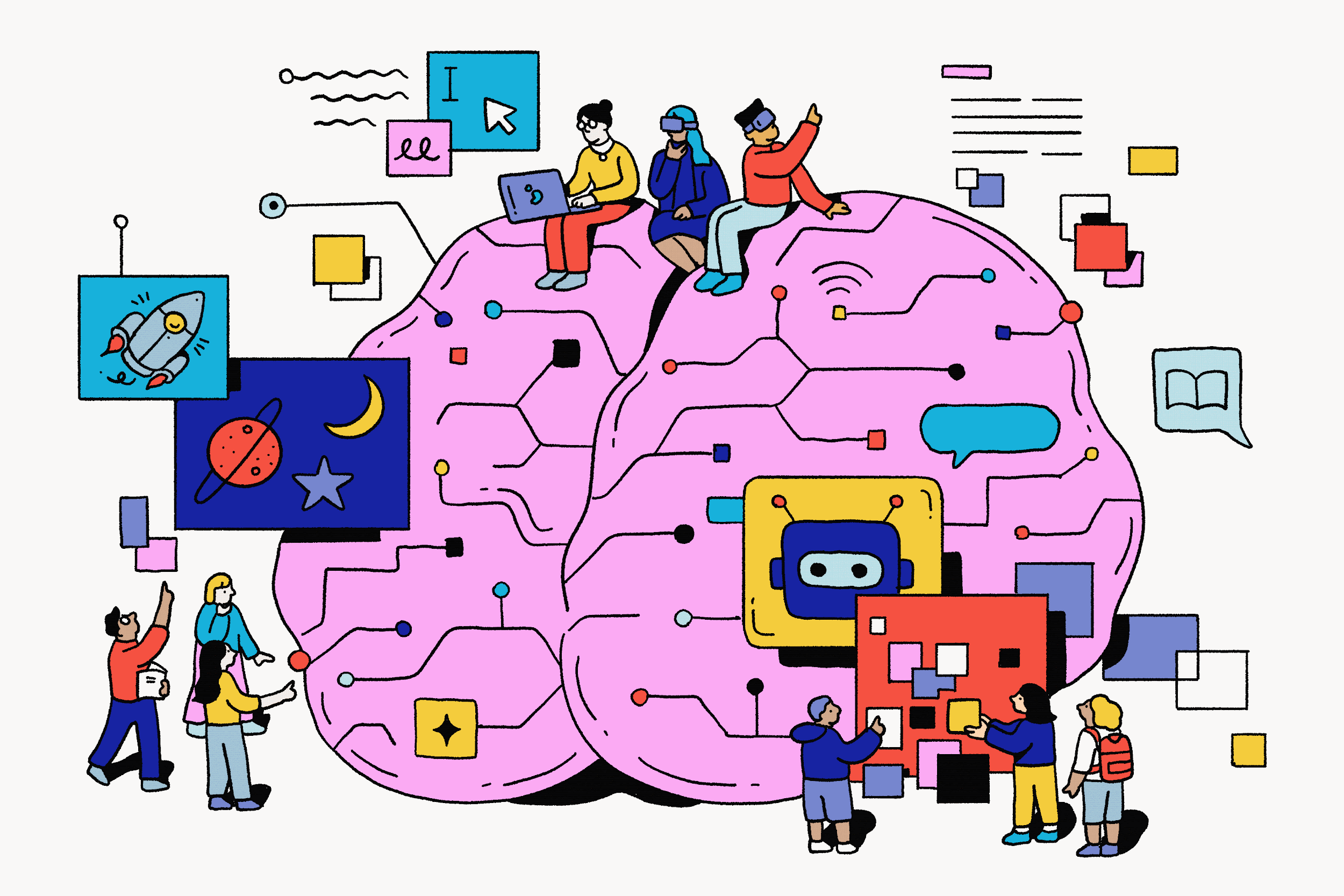 - Curated by human experts.
- All datasets combined.
- Analyzed by AI.
“Garbage in, garbage out.”
AI Model
- Implicitly encode the underlying laws.
- Uncovered by human experts.
“Intelligence remains with humans.”
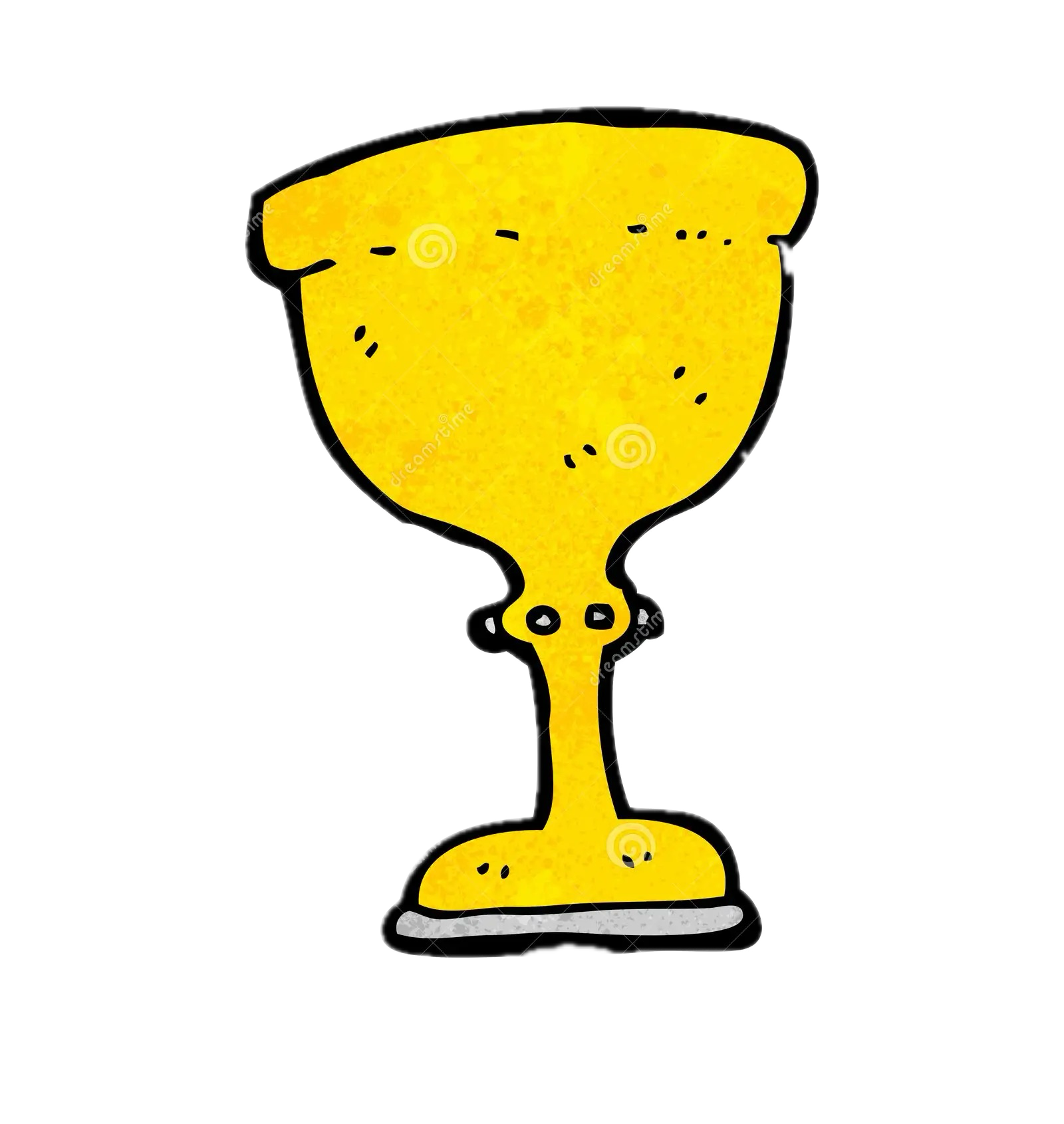 Physical Laws
Great Thanks!
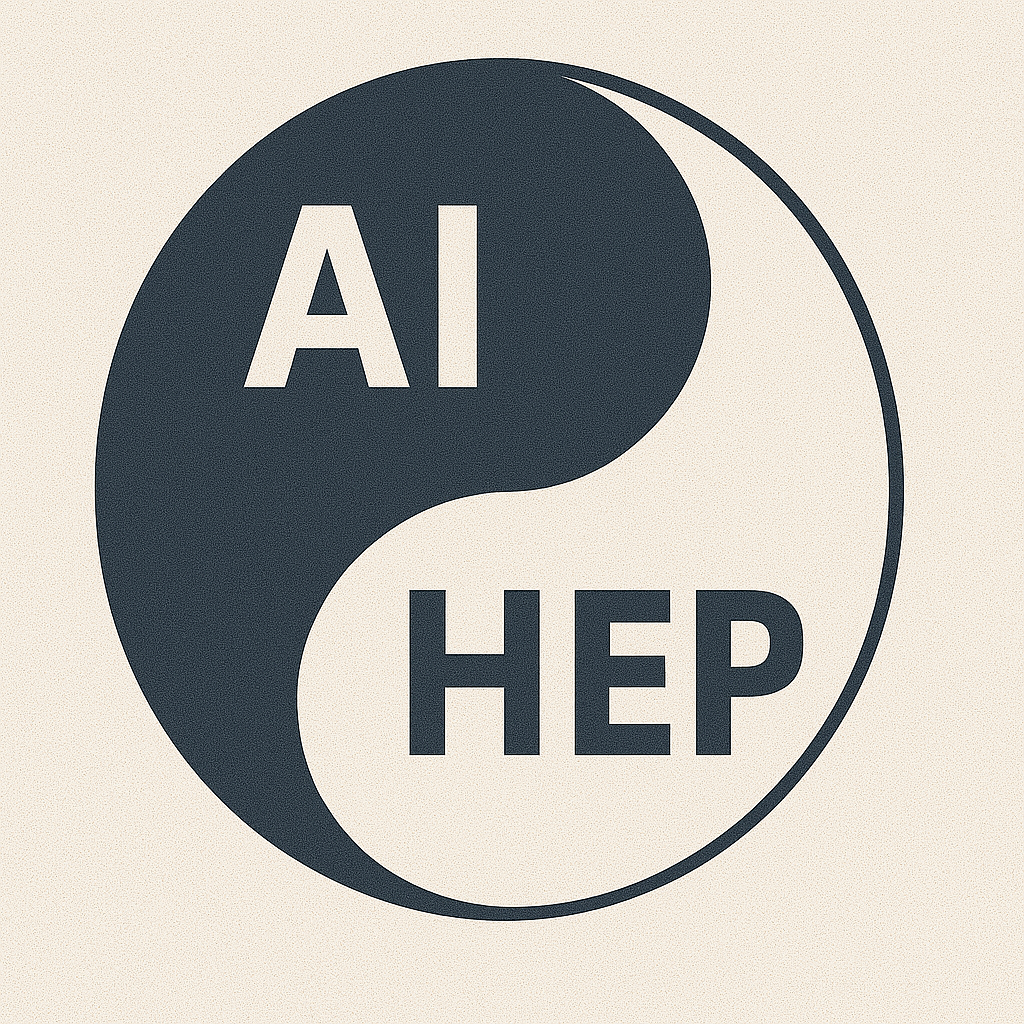 Q&A?
For more discussions, please contact me at tianjiresearch@gmail.com.
Actively looking for collaborations and motivated students (undergrads, masters, phds). 
We are organizing a regional group “AI+HEP in East Asia” for annual workshops, occasional bootcamps, monthly seminars, etc. For those who are interested, please email me directly.
31
Backup Slides
32
33
References: OT in Jet Physics
The Metric Space of Collider Events: 1902.02346. 
The Hidden Geometry of Particle Collisions: 2004.04159.
Linearized optimal transport for collider events: 2008.08604. 
The Linearized Hellinger-Kantorovich Distance: 2102.08807. 
Which metric on the space of collider events?: 2111.03670. 
Optimal transport for a global event description at high-intensity hadron colliders: 2211.02029. 
SHAPER: Can You Hear the Shape of a Jet?: 2302.12266.
A Spectral Metric for Collider Geometry: 2305.03751. 
Pileup and Infrared Radiation Annihilation (PIRANHA): A Paradigm for Continuous Jet Grooming: 2305.00989. 
…
For more references, please refer to my dissertation.
34
For example, N-subjettiness can be defined using the EMD distance.
Source: Figure 6, 2004.04159.
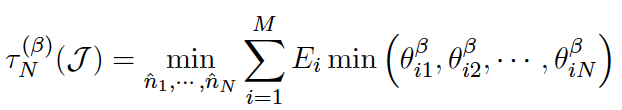 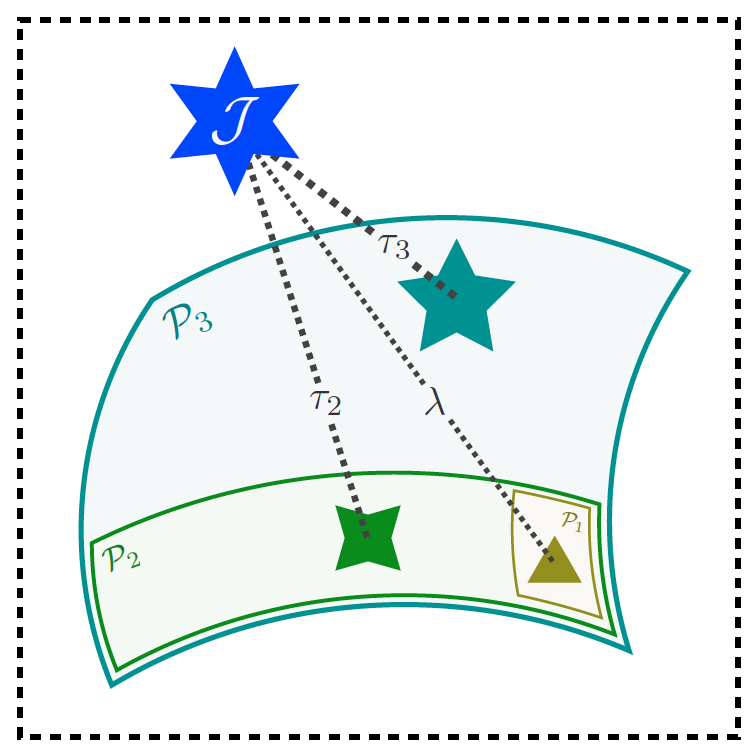 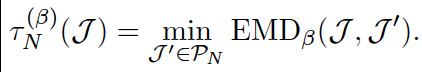 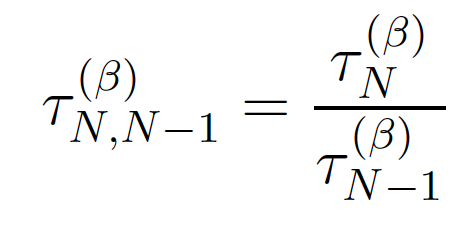 35
Two equivalent formulations of W2 distance
Kantorovich formulation (static):
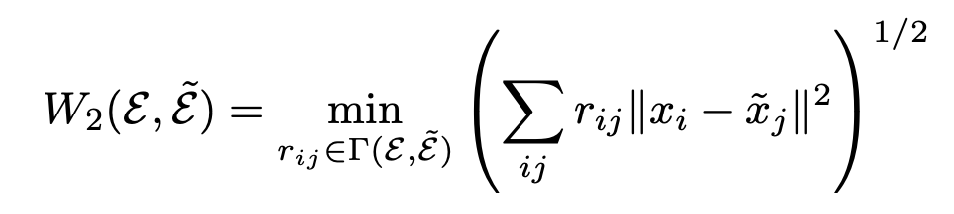 Benamou-Brenier formulation (dynamic):
⇔ Charge conservation
⍴: charge density; ω: current density
No source/sink
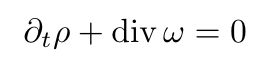 Continuity Equation
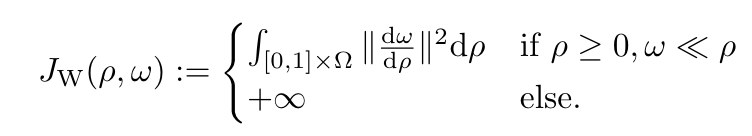 Cost Functional
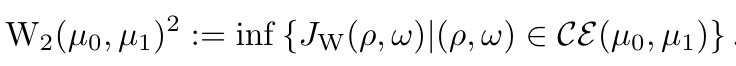 Minimizer
36
Example: Two dirac masses at position x0 and x1.
x0
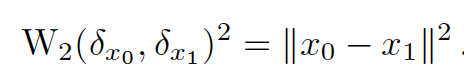 ⍴t
xt
𝞈t
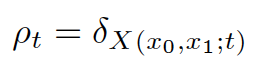 x1
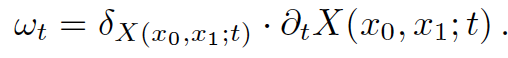 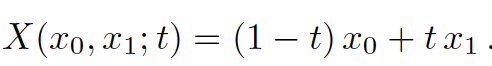 Let
A Dirac-to-Dirac geodesic in W2 consists of a single Dirac traveling along the straight line between them at constant speed.
37
LinW2 metric: A simple example
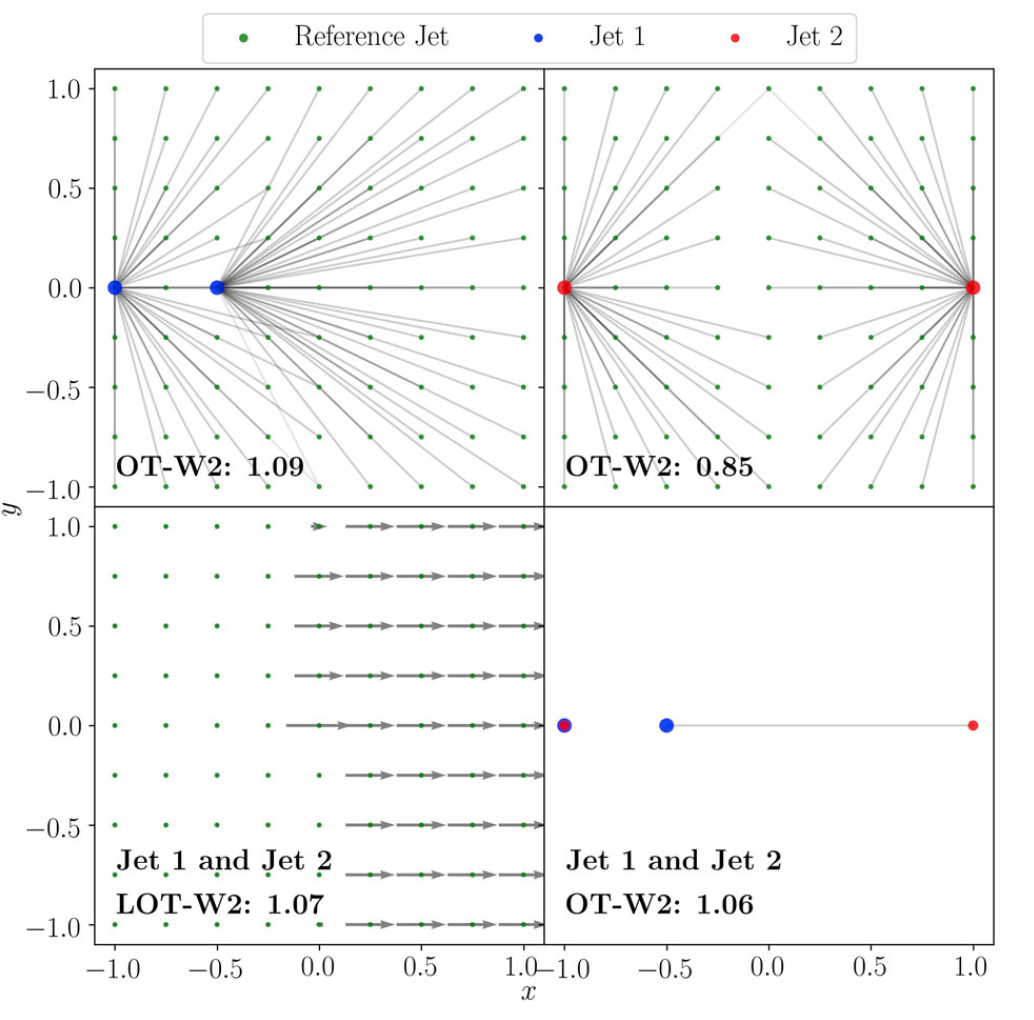 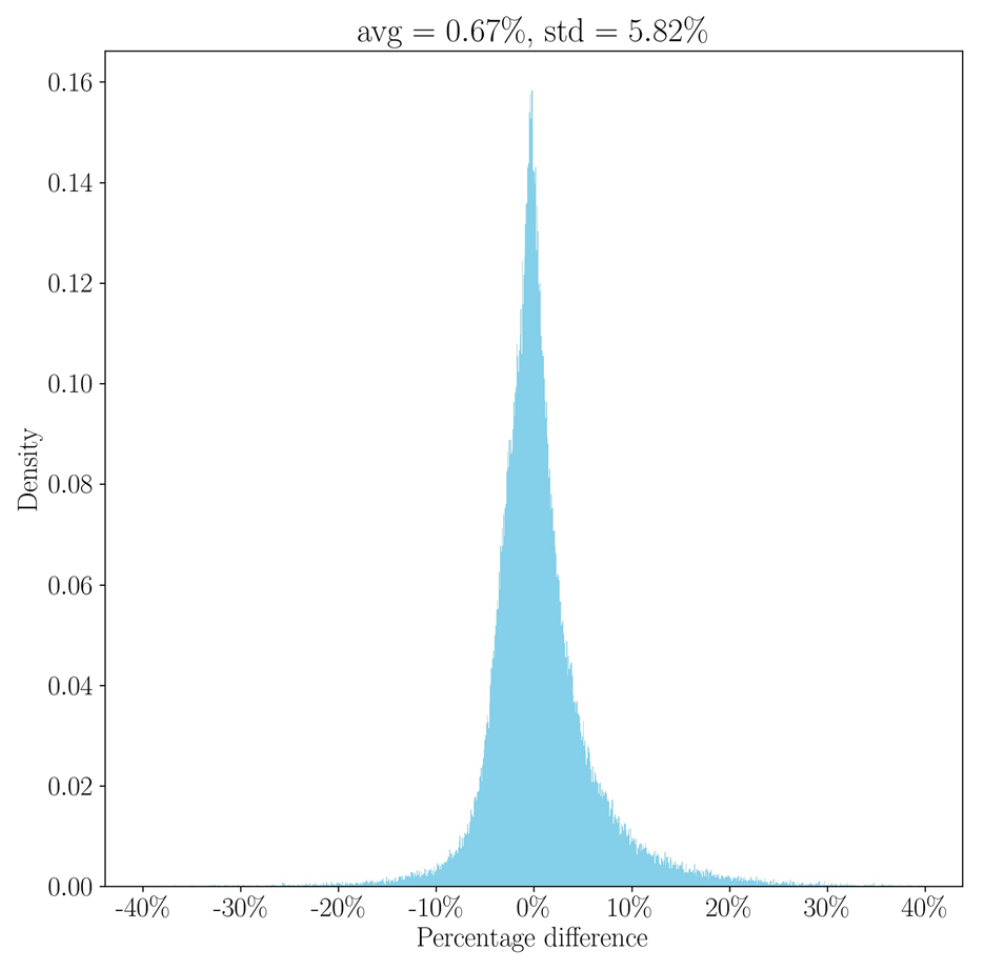 Percent diff between linearized and exact W2 distances for 500 W/QCD jets.
The linear approx. is pretty good! 👻
38
38
Unbalanced Twin of W2: Hellinger-Kantorovich (HK)
Kantorovich type formulation (static):
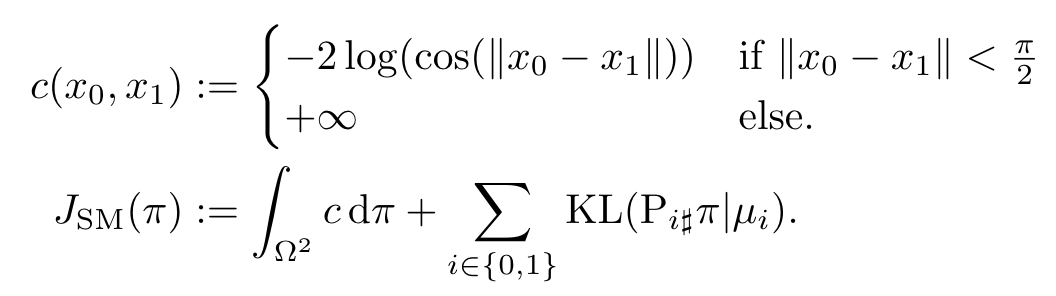 Bonus: HK also enjoys a (weak) Riemannian structure → can linearize!
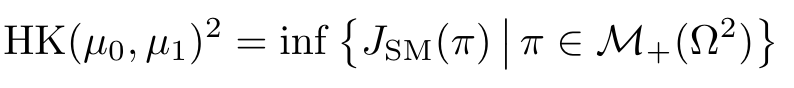 Benamou-Brenier-type formulation (dynamic):
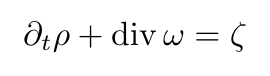 Continuity Equation with Source
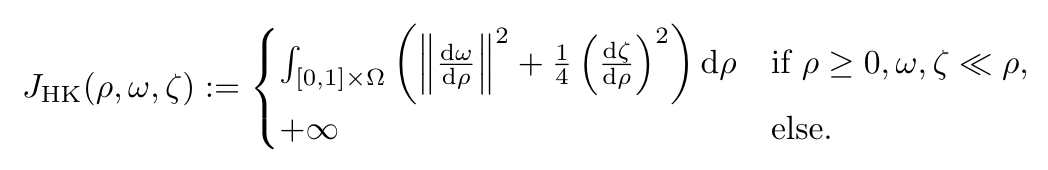 Additional term takes care of mass creation/destruction
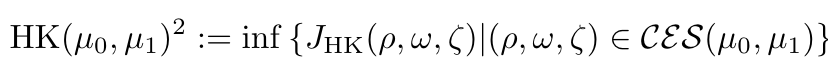 39
Example: Again two dirac masses at position x0 and x1 with mass m0 and m1.
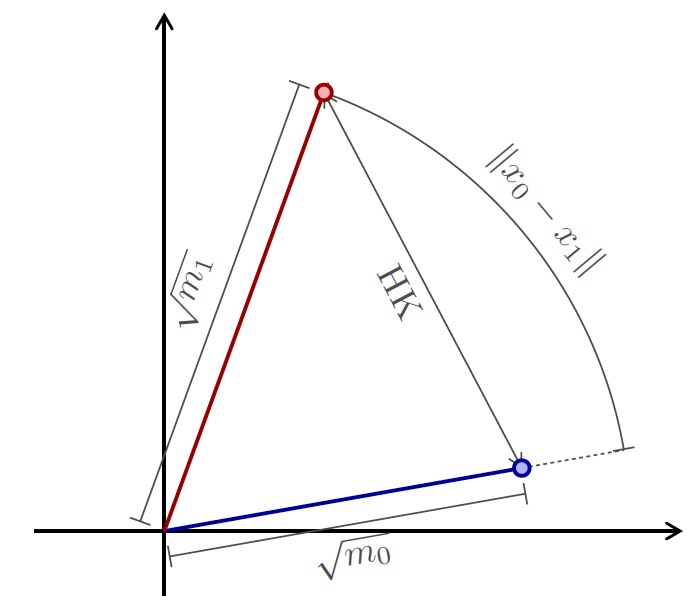 m0 x0
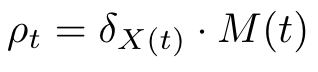 xt
M(t): Evolution of mass
𝞈t
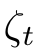 m1 x1
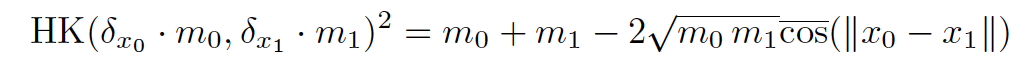 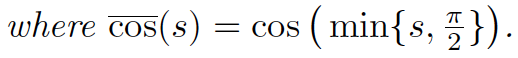 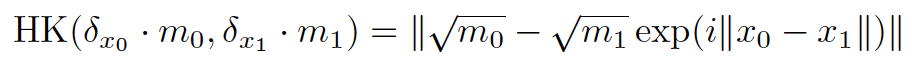 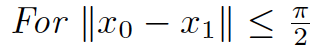 Mass at x0 is destroyed, mass at x1 created. No transport!
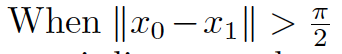 40
HK Distance: The Unbalanced Twin of W2
Hellinger distance (~ Euclidean)
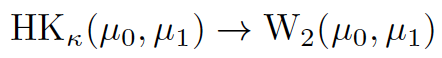 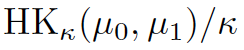 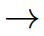 𝛋
0
∞
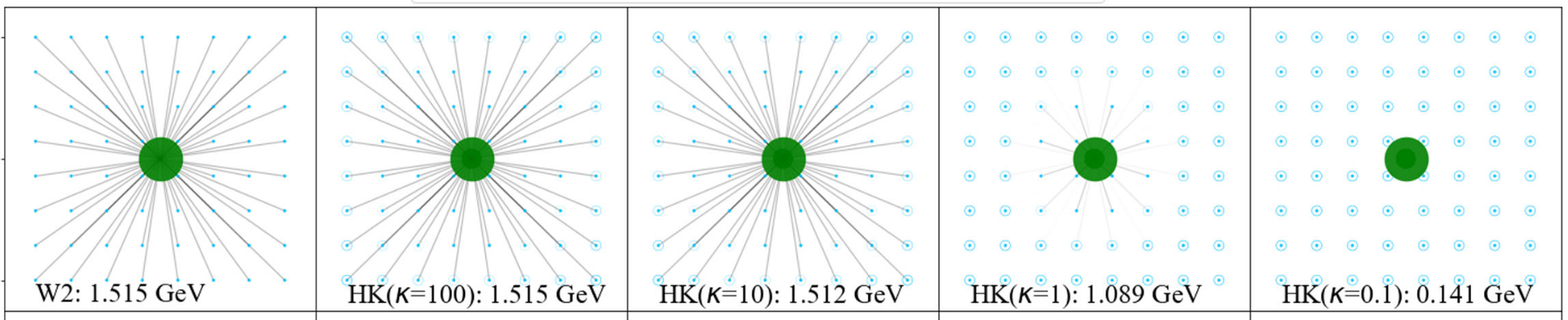 Can also be linearized!
𝛋 : a tunable parameter to control the relative importance between mass transportation and mass creation/destruction.
Linearizing the HK distances is similar, but more complicated.
41
Two Distributions have different total mass.
Source Distribution:
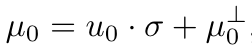 𝜇1⟂: Mass of particles that are created from nothing.
Target Distribution:
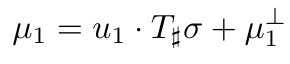 Spatial movement of mass particles:
Change of mass of moving particles and of those that disappear entirely at t=1:
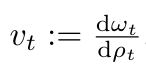 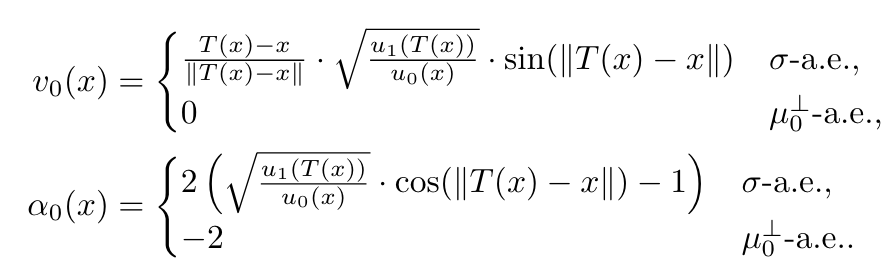 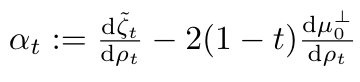 The tangent space now consists of a velocity field and a mass growth field.
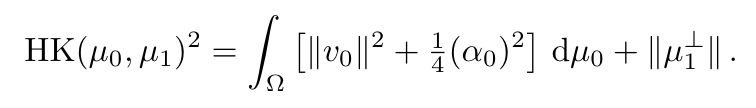 For detailed descriptions, please refer to our math paper.
42
Jet Tagging Procedure using OT
Tagging Tasks:
W v.s. QCD jets (primary)
t v.s. QCD, t v.s. W
Higgs v.s. QCD, Higgs v.s. W


BSM v.s. QCD, BSM v.s. W
→ All datasets balanced. 
Data Generation:
MadGraph: matrix elements of pp collisions @ √s = 14 TeV
Pythia: Hadronization, multi-parton interactions on; no detector simulation.
FastJet: anti-kt with R=1.0. At most two jets with pT in 500-550 GeV and |y|<1.7 are kept.
Jet Preprocessing:
Center the jet axis.
Vertically align the principal component of the constituent pT in the y-phi plane.
LOT Computation: Uniform ref jet of 15*15 particles (|y|<1.7, |phi|<π/2) with a total pT of 525 GeV.
ML Models: PCA, LDA, kNN, SVM (anything simple, NN not necessary)…
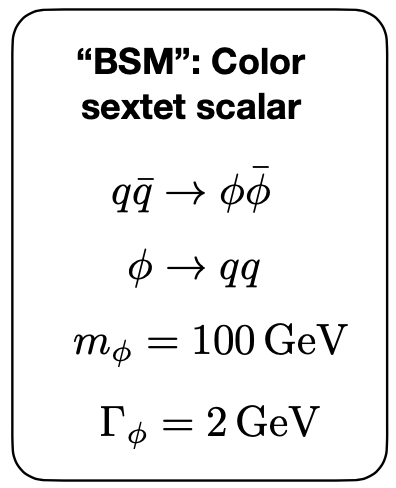 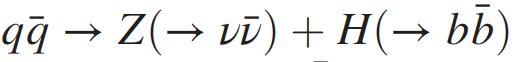 kNN:
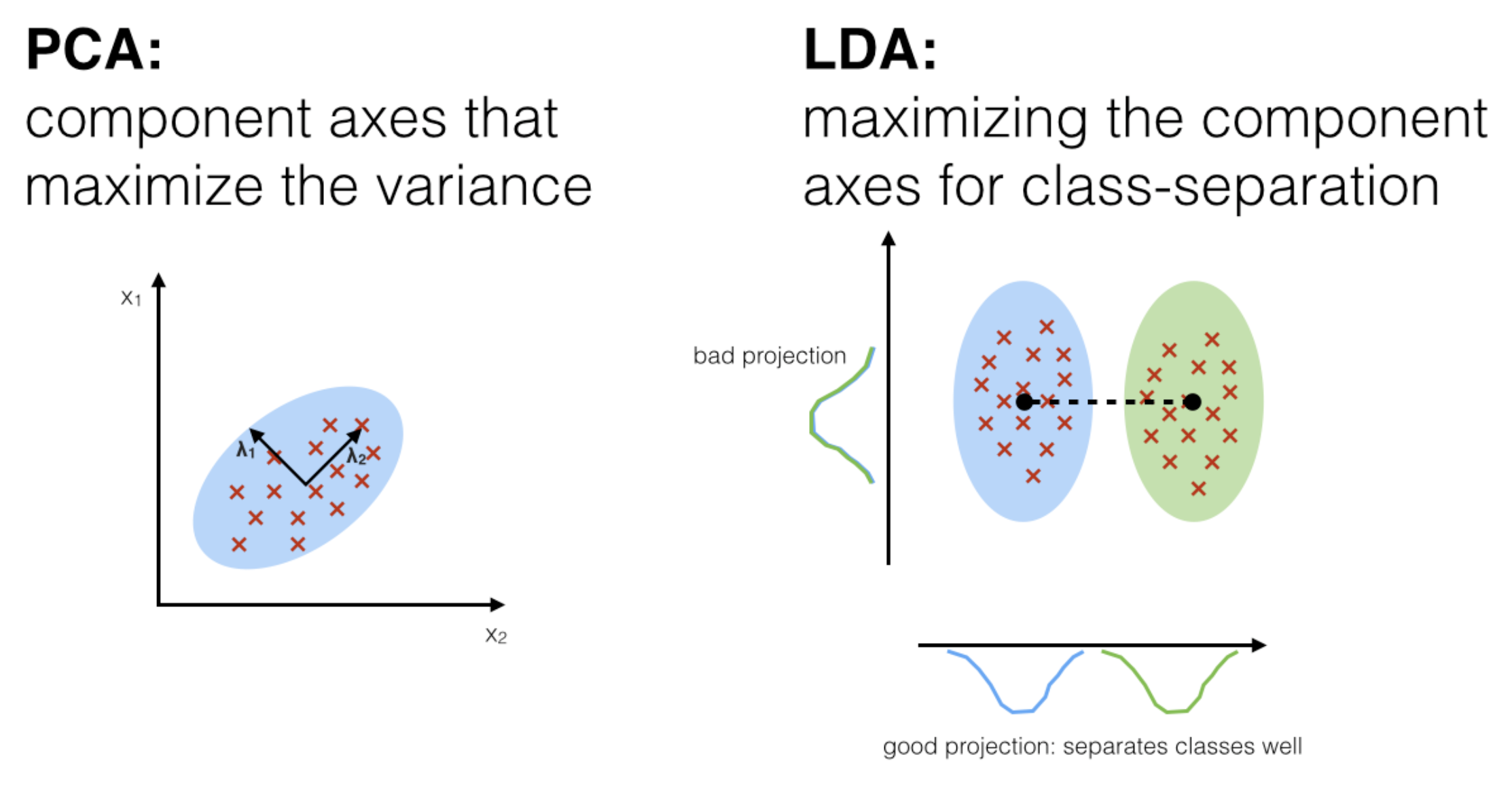 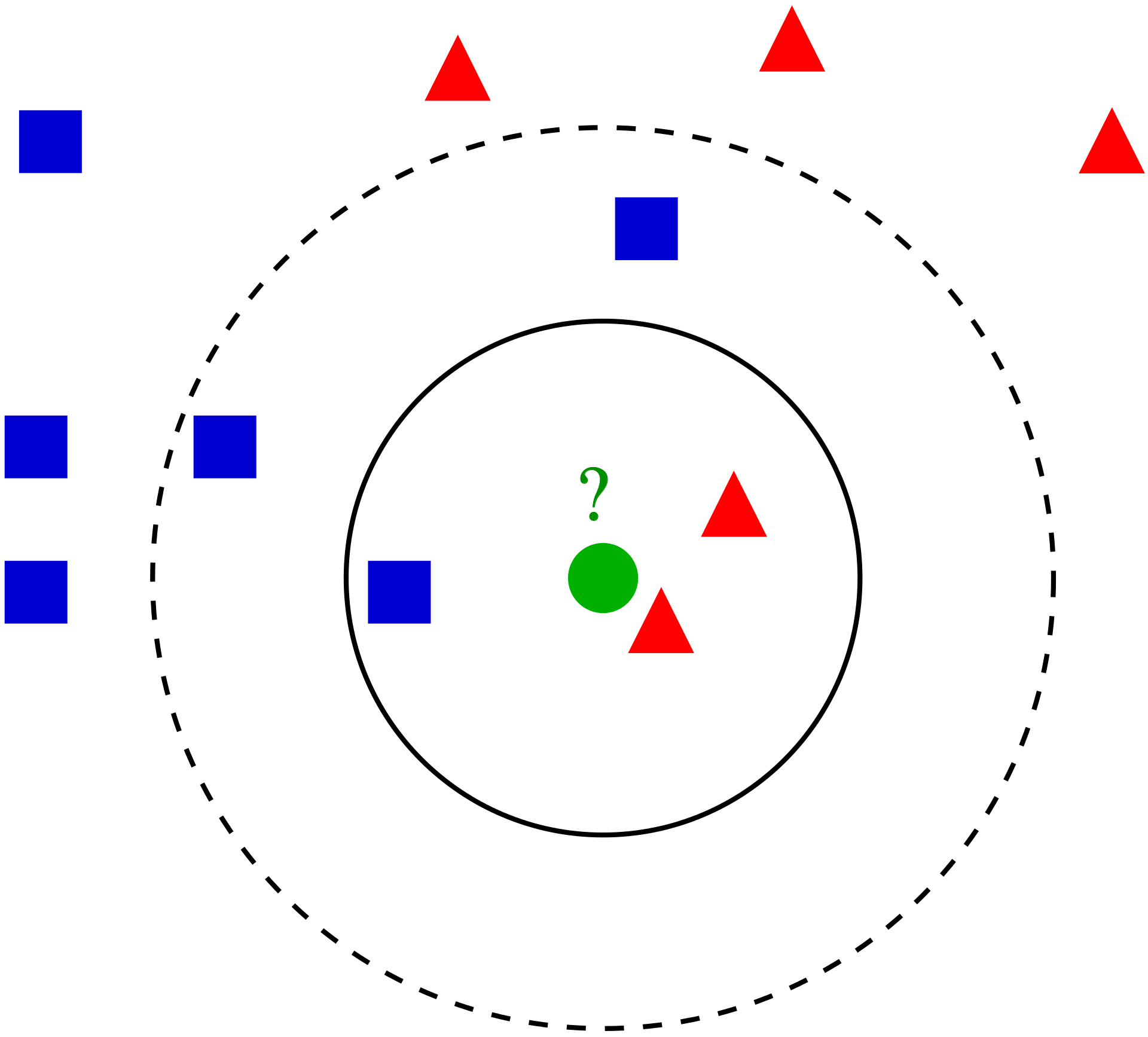 Another jet!
43
Visualizing an OT manifold with PCA
10k simulated QCD (green) vs. W (red) jets with pT in [500, 550] GeV.
Manifold for the linearized HK distances with 𝛋=1. 
Projection onto the first two PCA modes.
Six markers in the PCA projection space with the closest jets (1-6) shown on the y-𝝓 plane.
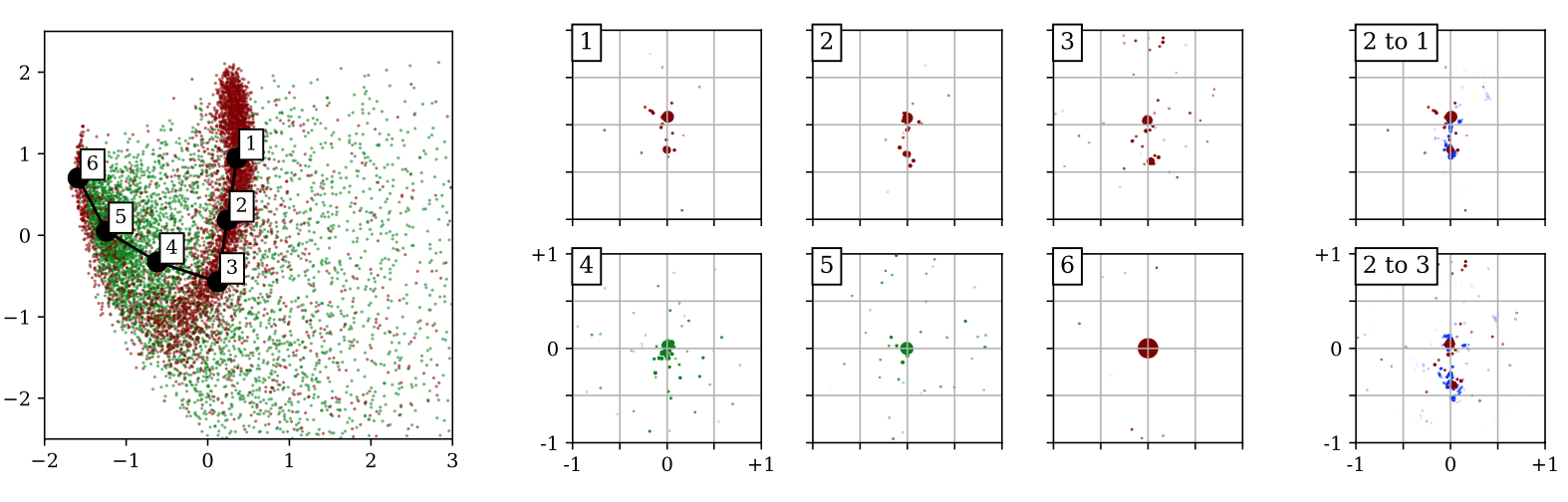 43
44
W vs. QCD tagging with various OT distances: pT range
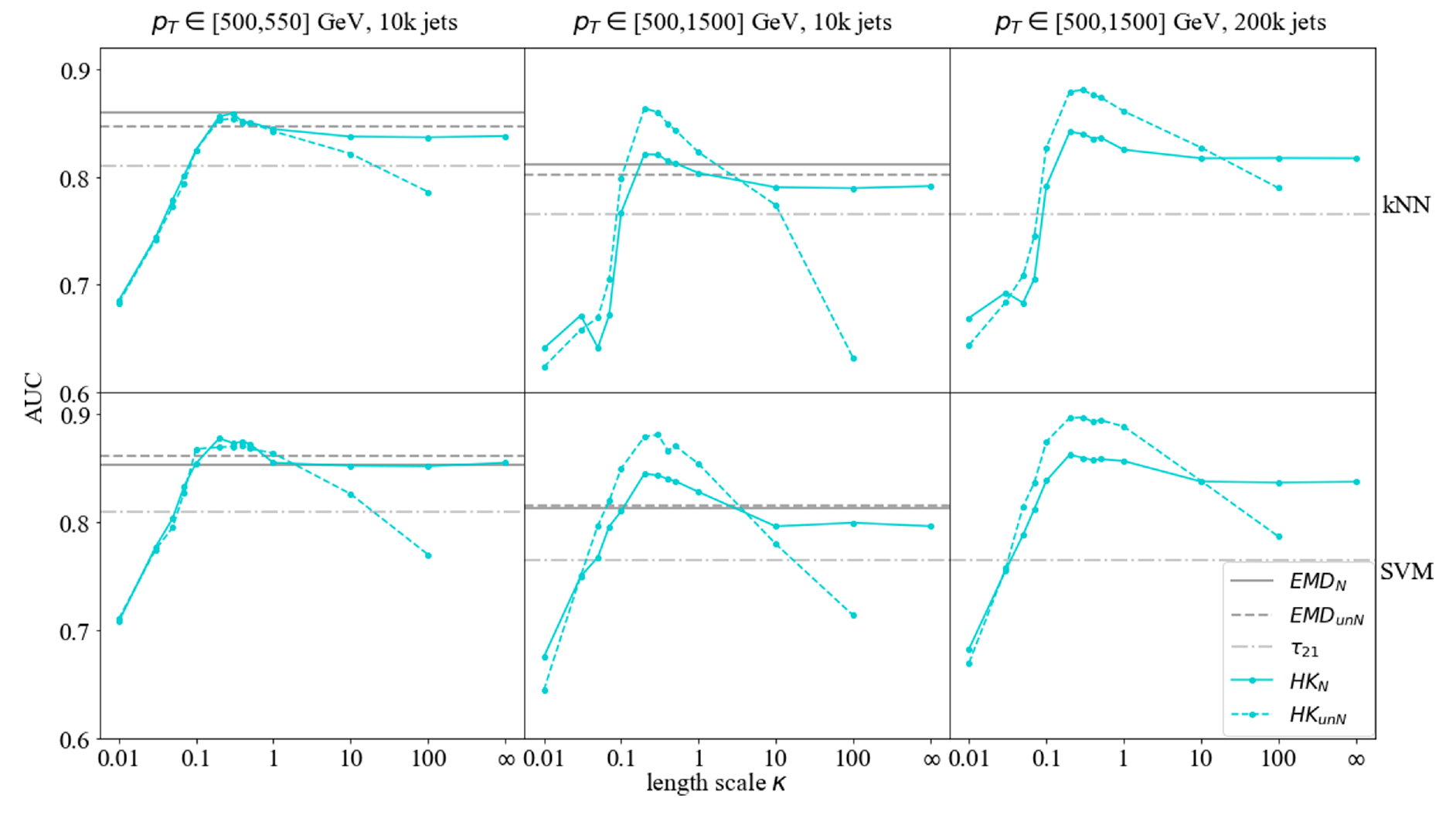 45
W vs. QCD tagging with various OT distances: reference jet
The optimal value κbest lies between 0.2 and 0.5, regardless of the inter-particle spacing l. No obvious relationship between l and κbest.
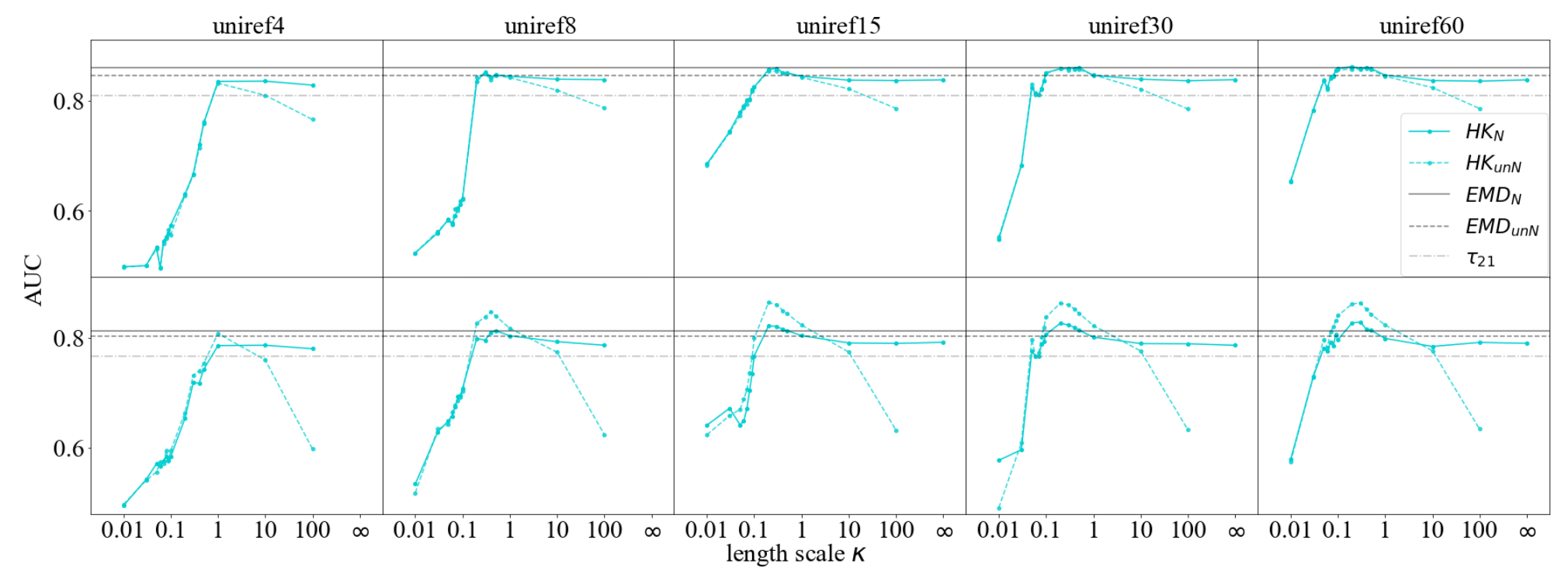